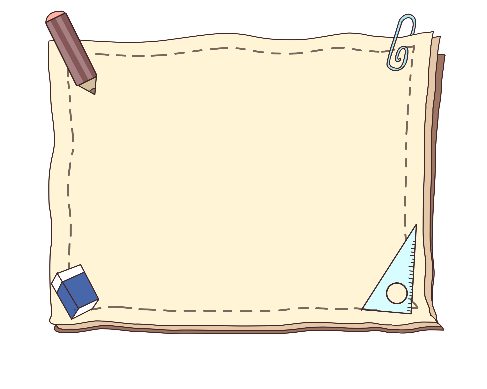 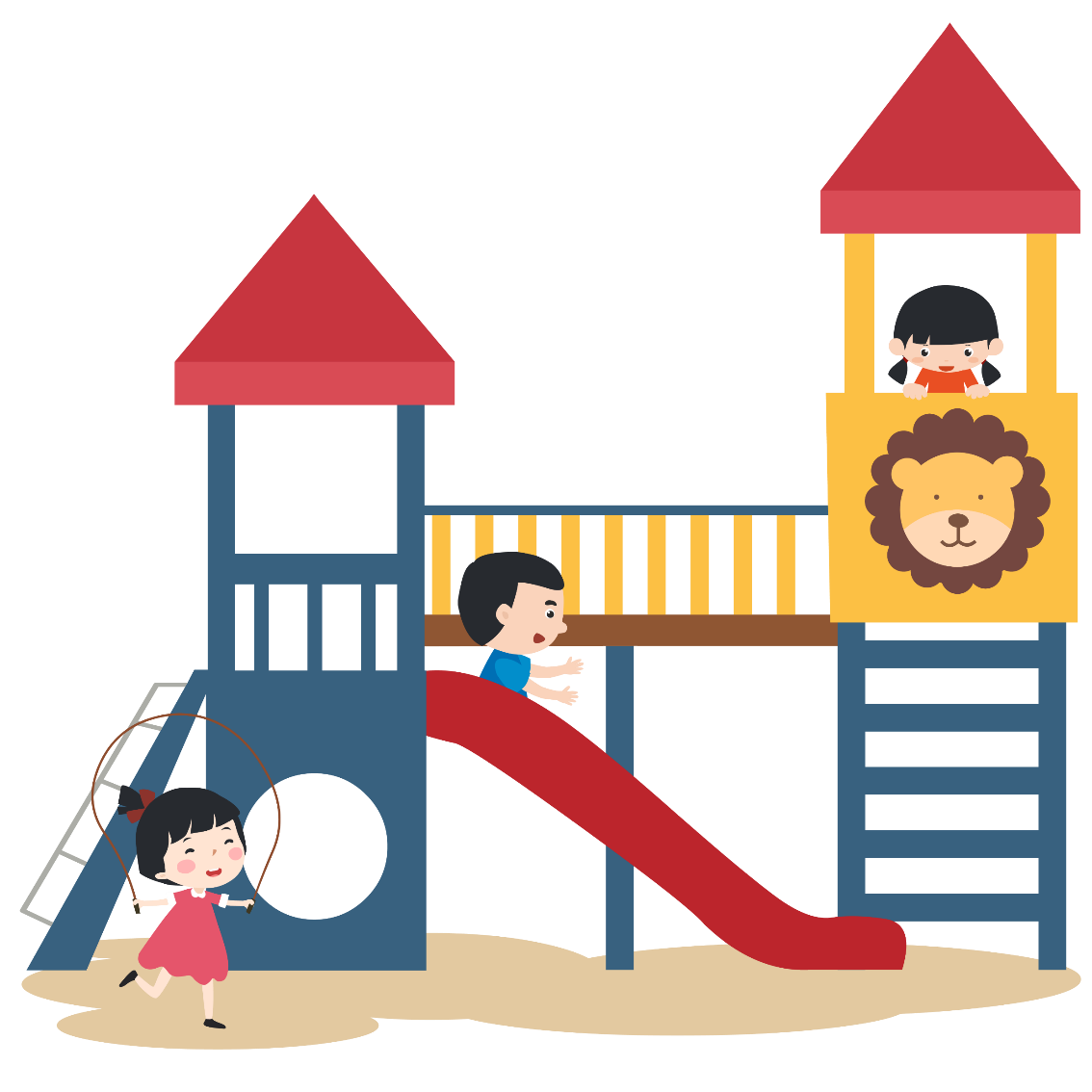 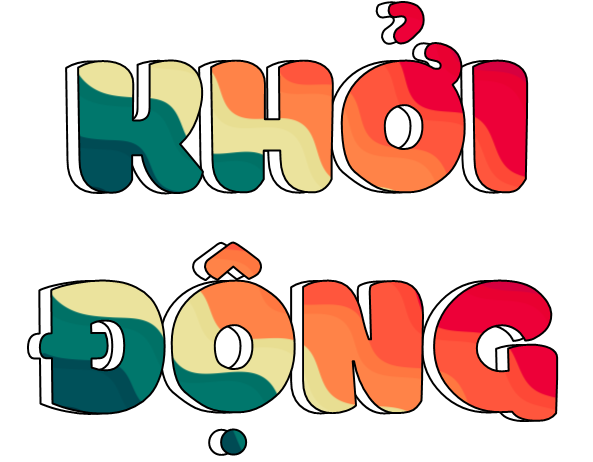 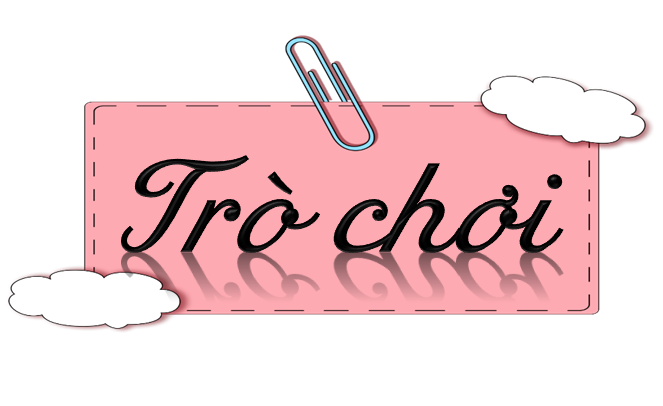 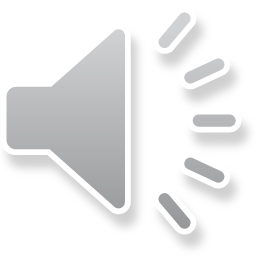 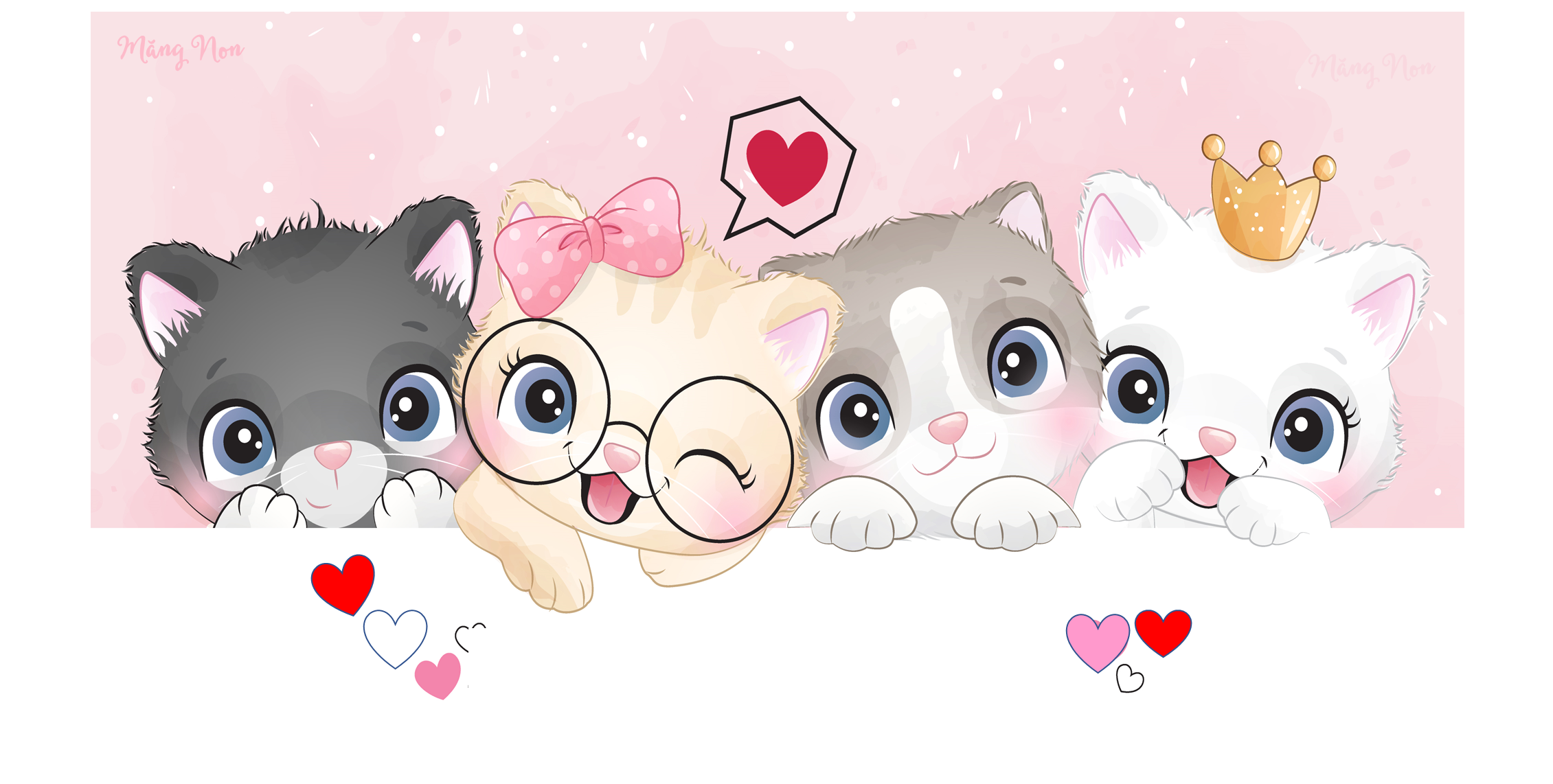 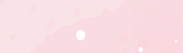 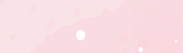 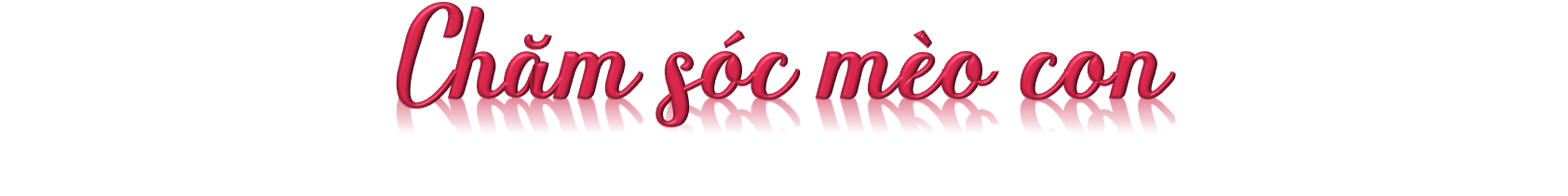 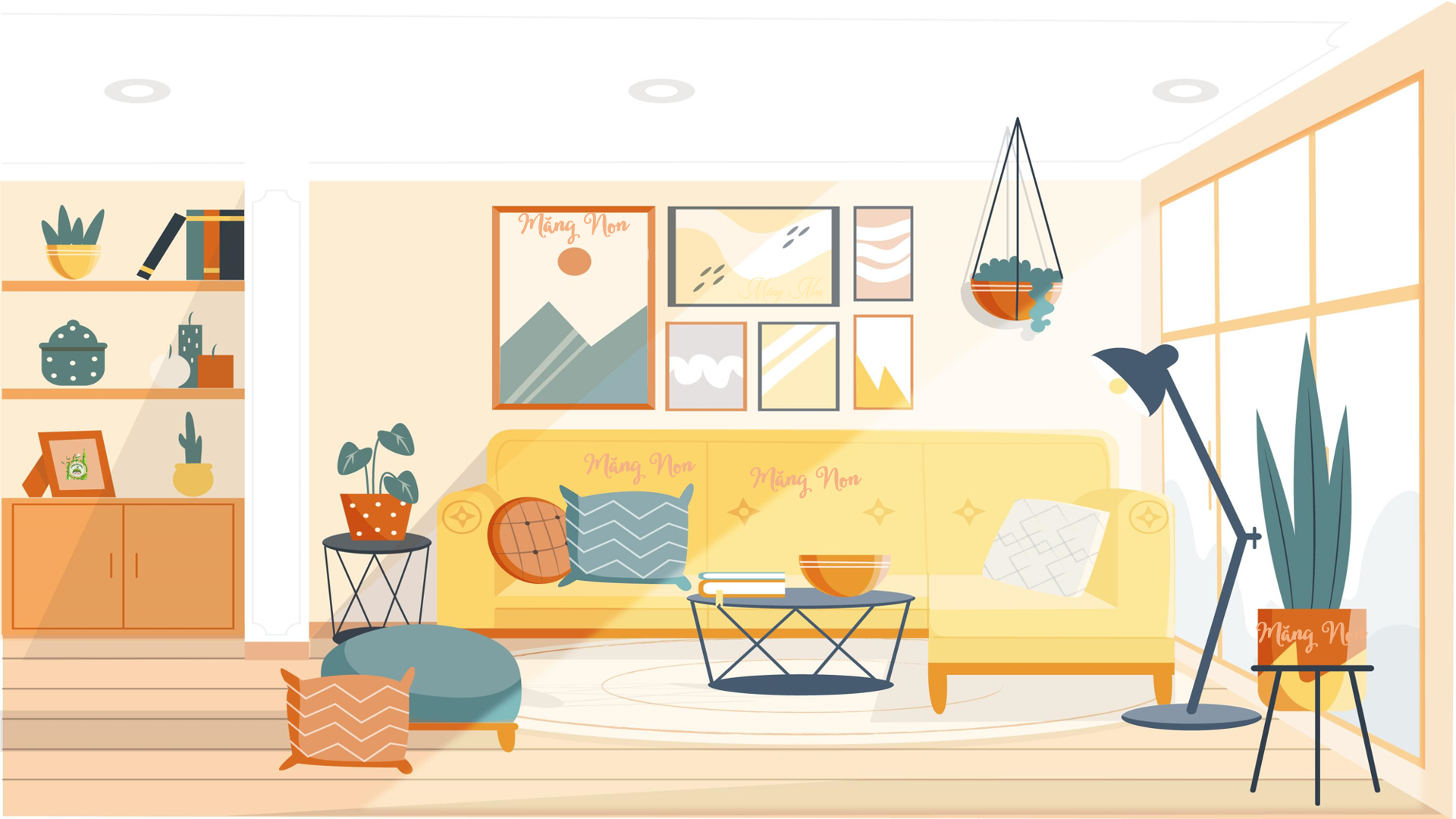 Hôm nay, mình được mẹ giao nhiệm vụ chăm sóc Miu. Các bạn cùng mình chăm sóc “bé cưng” này nhé!
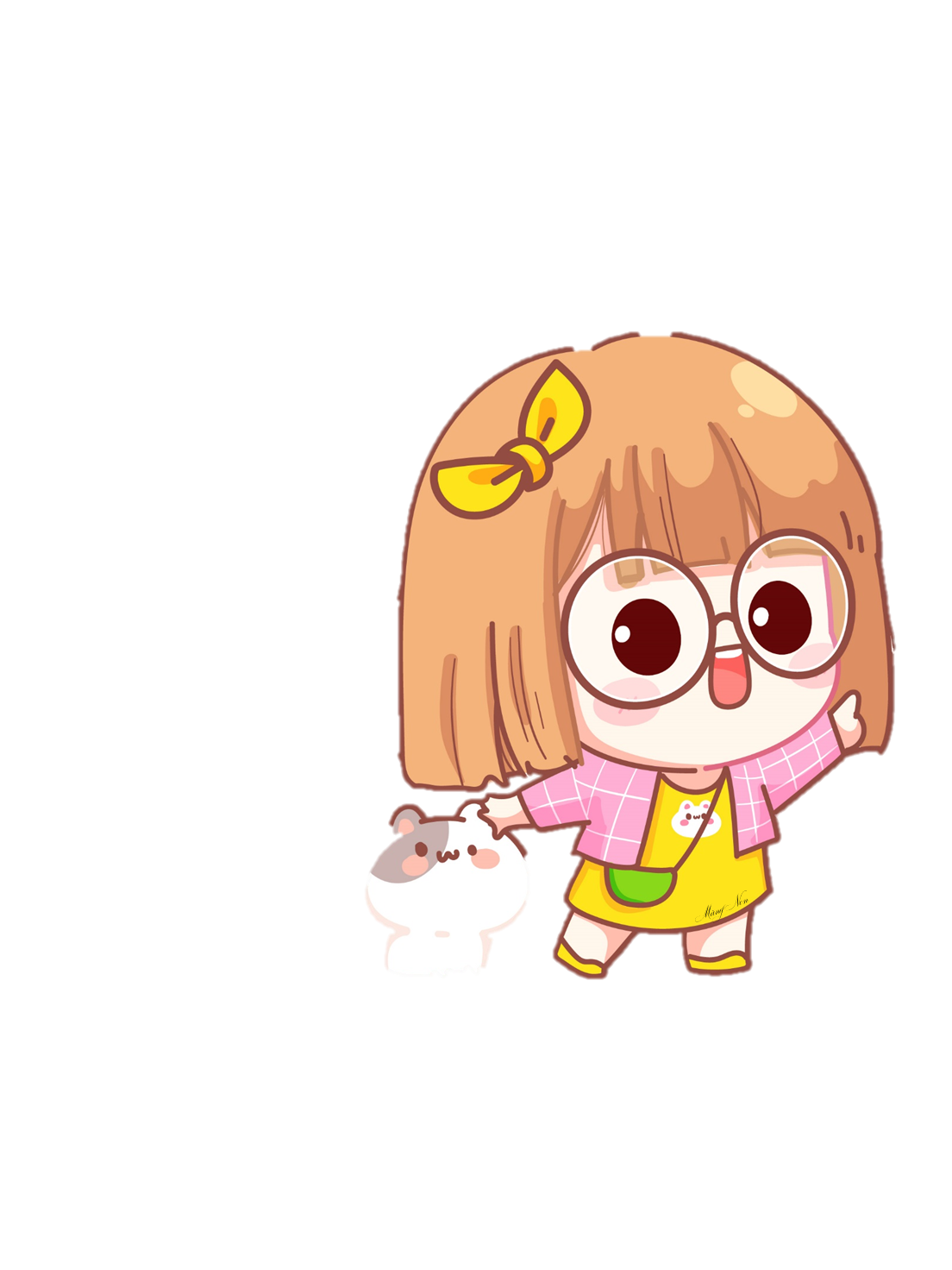 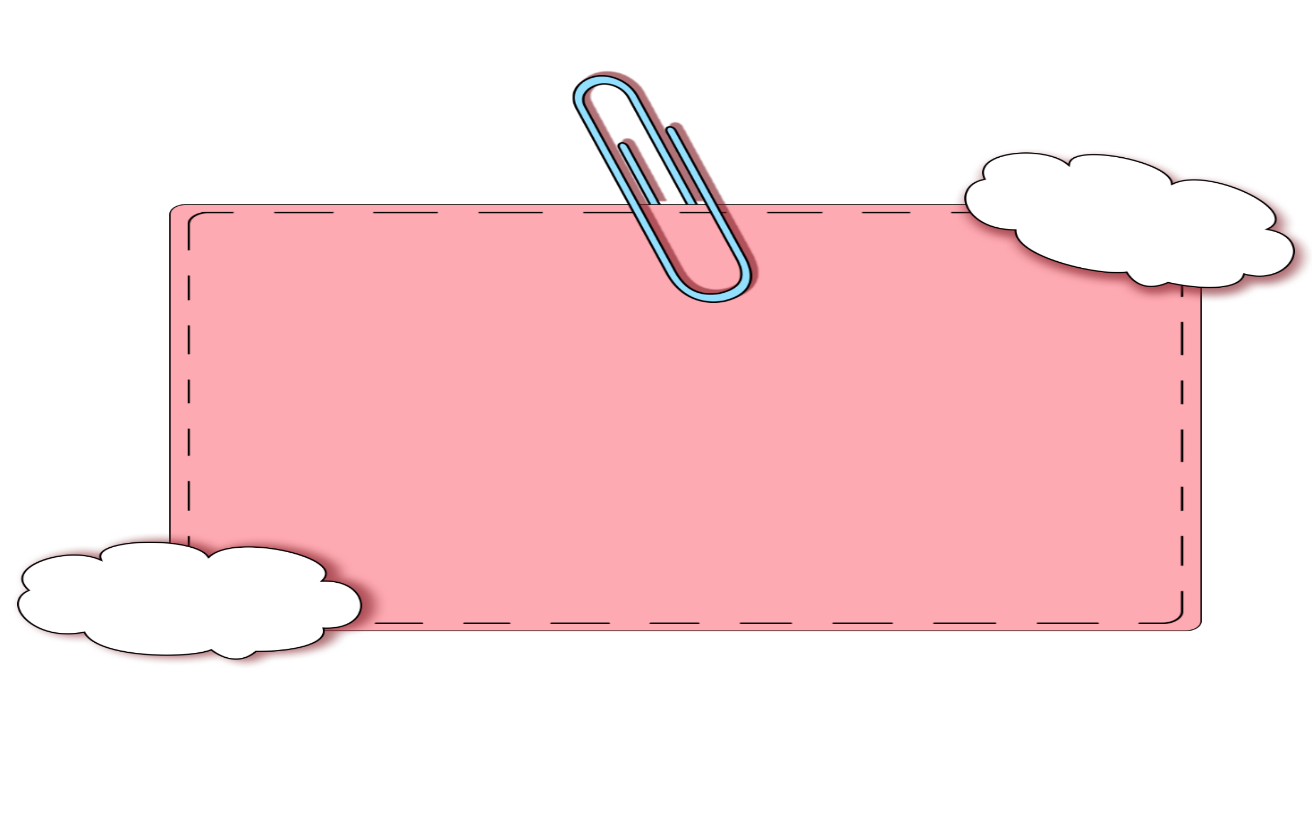 Tắm cho Miu
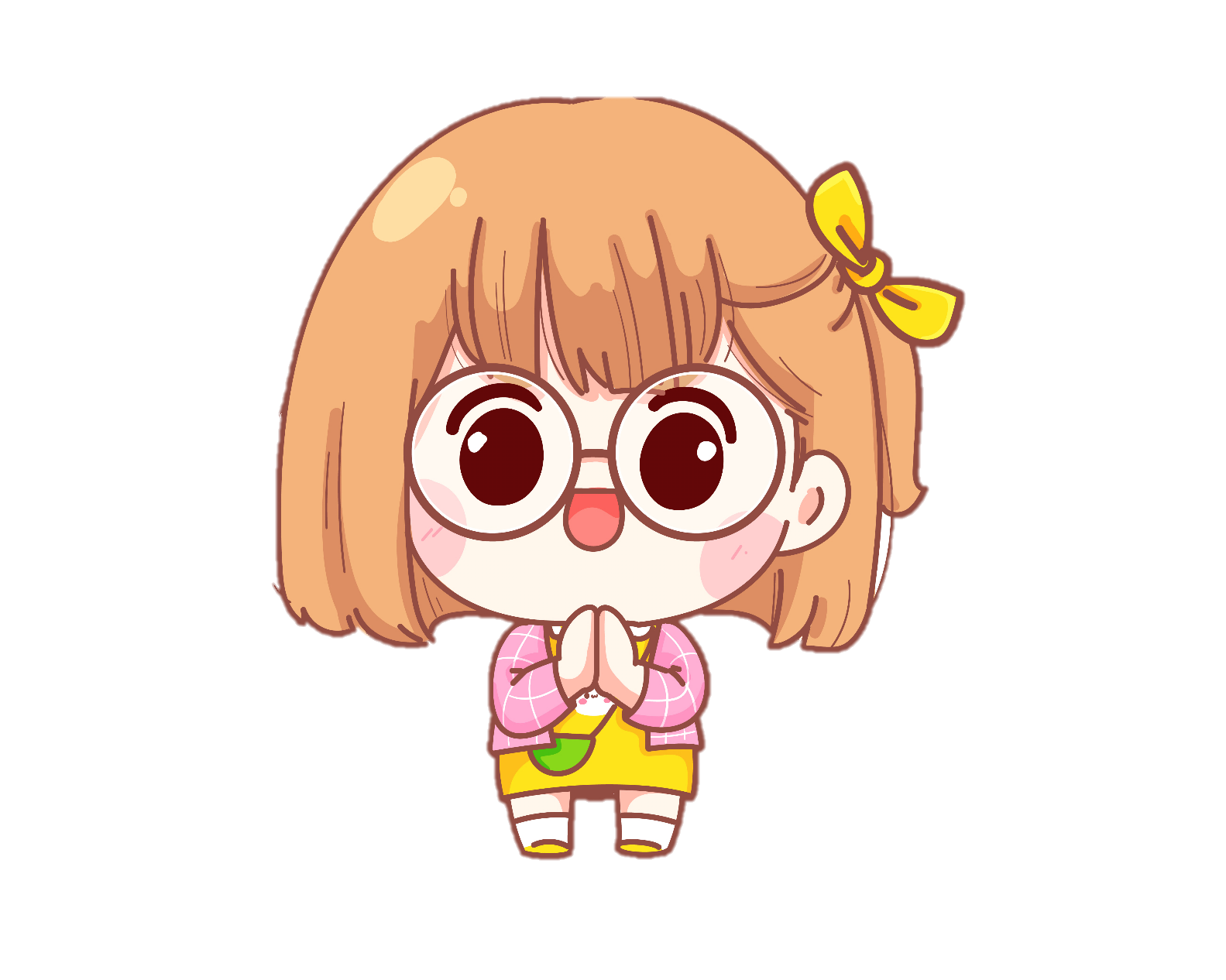 Cùng tắm cho bé Miu nào!!!
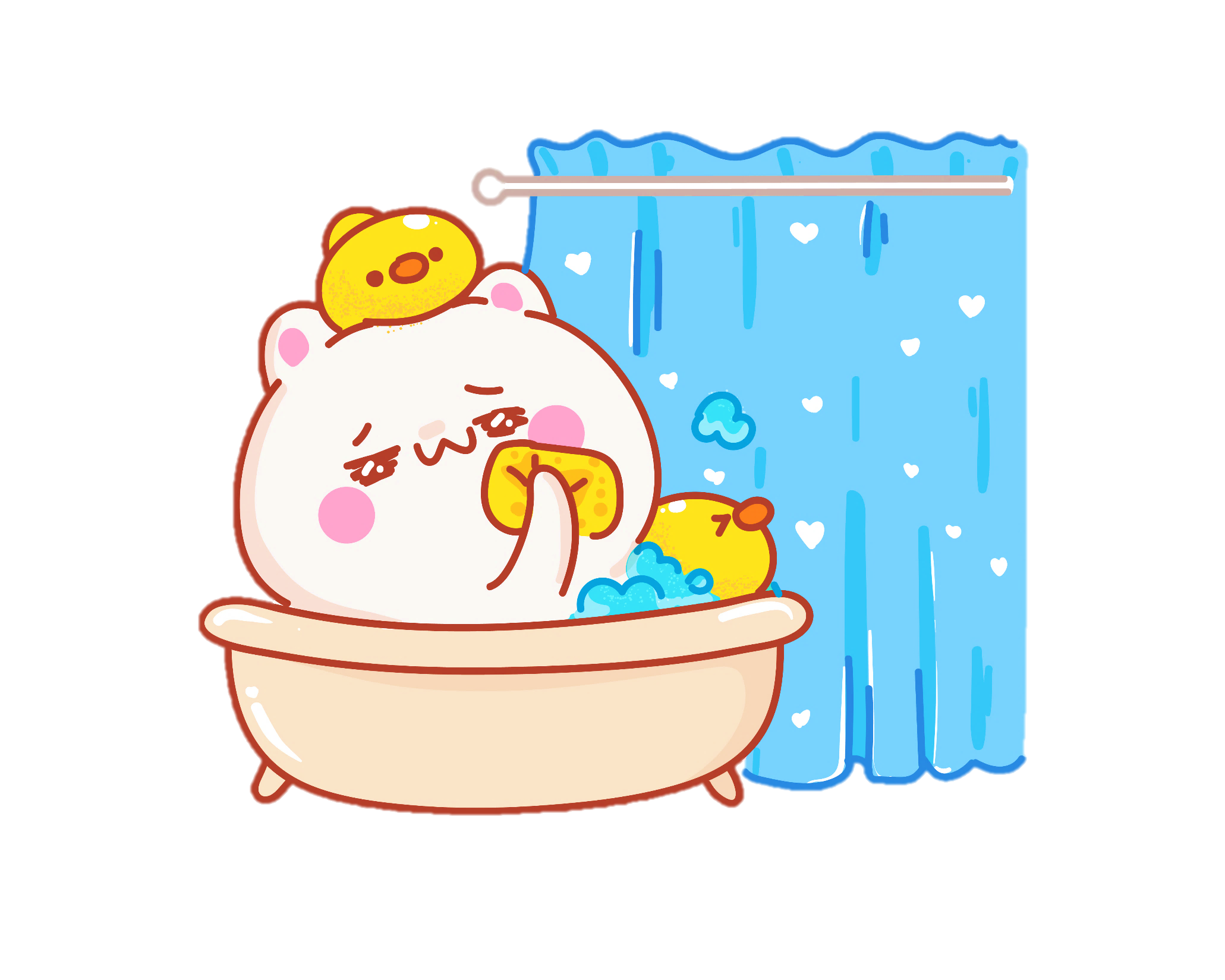 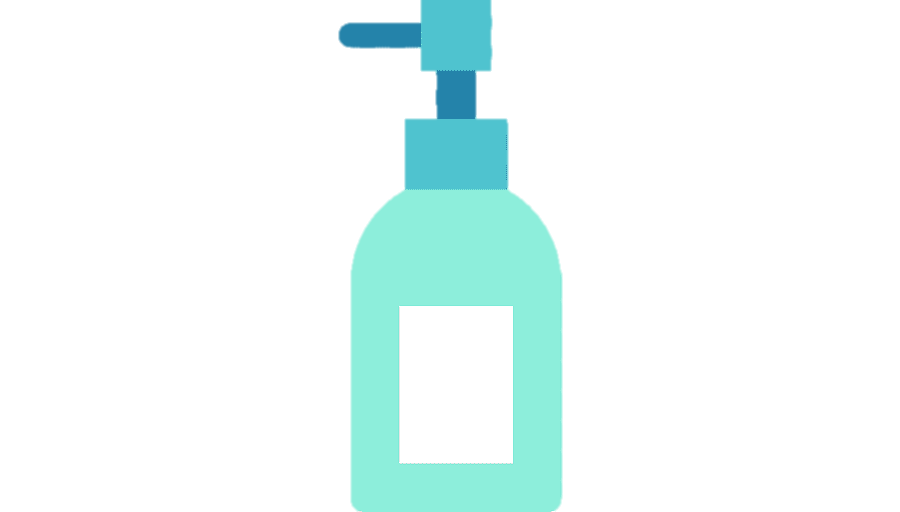 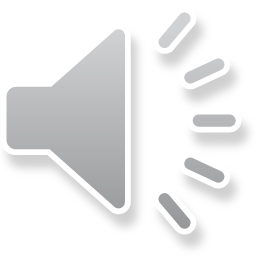 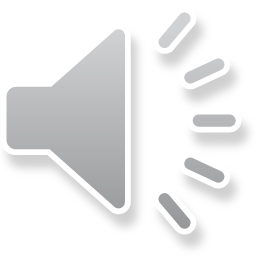 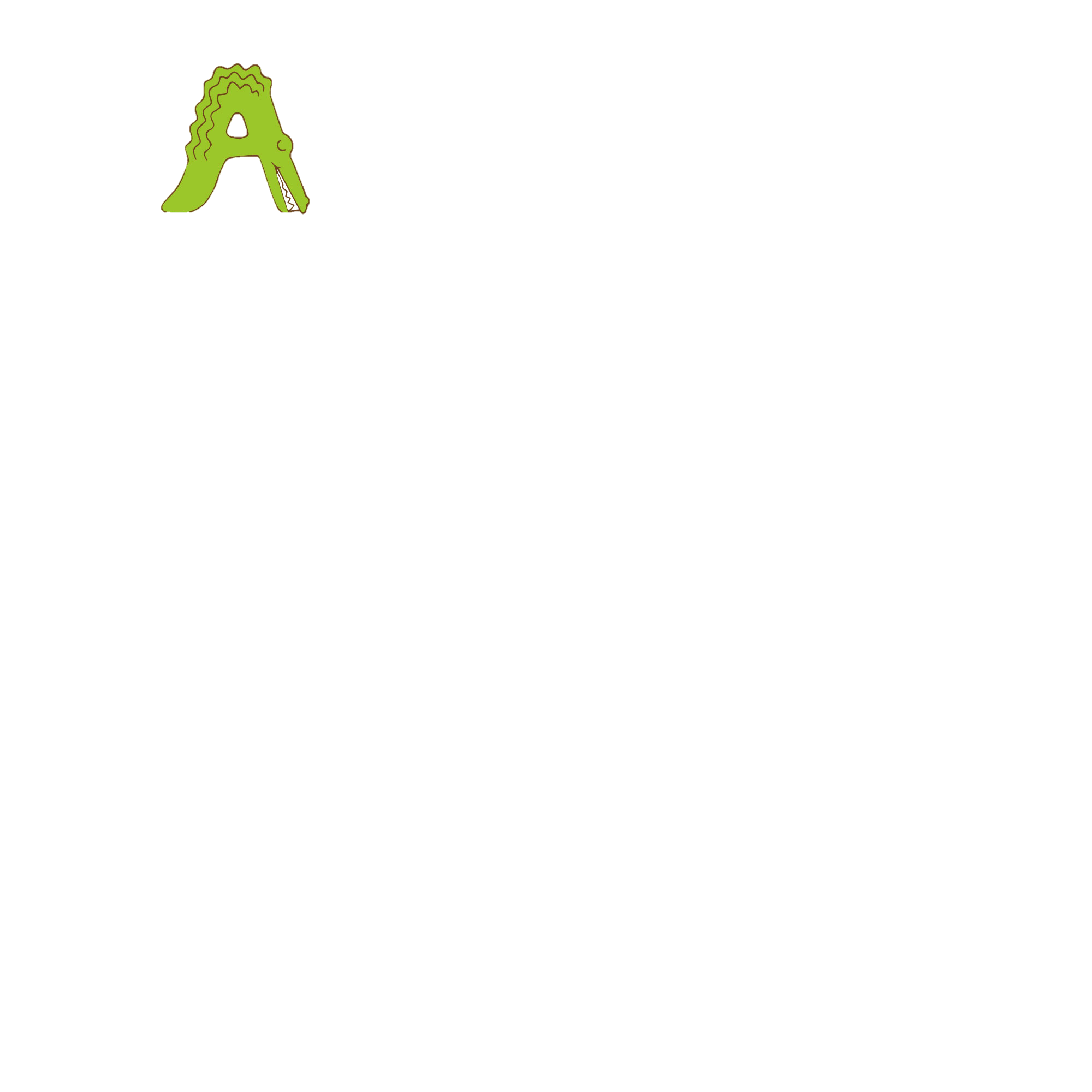 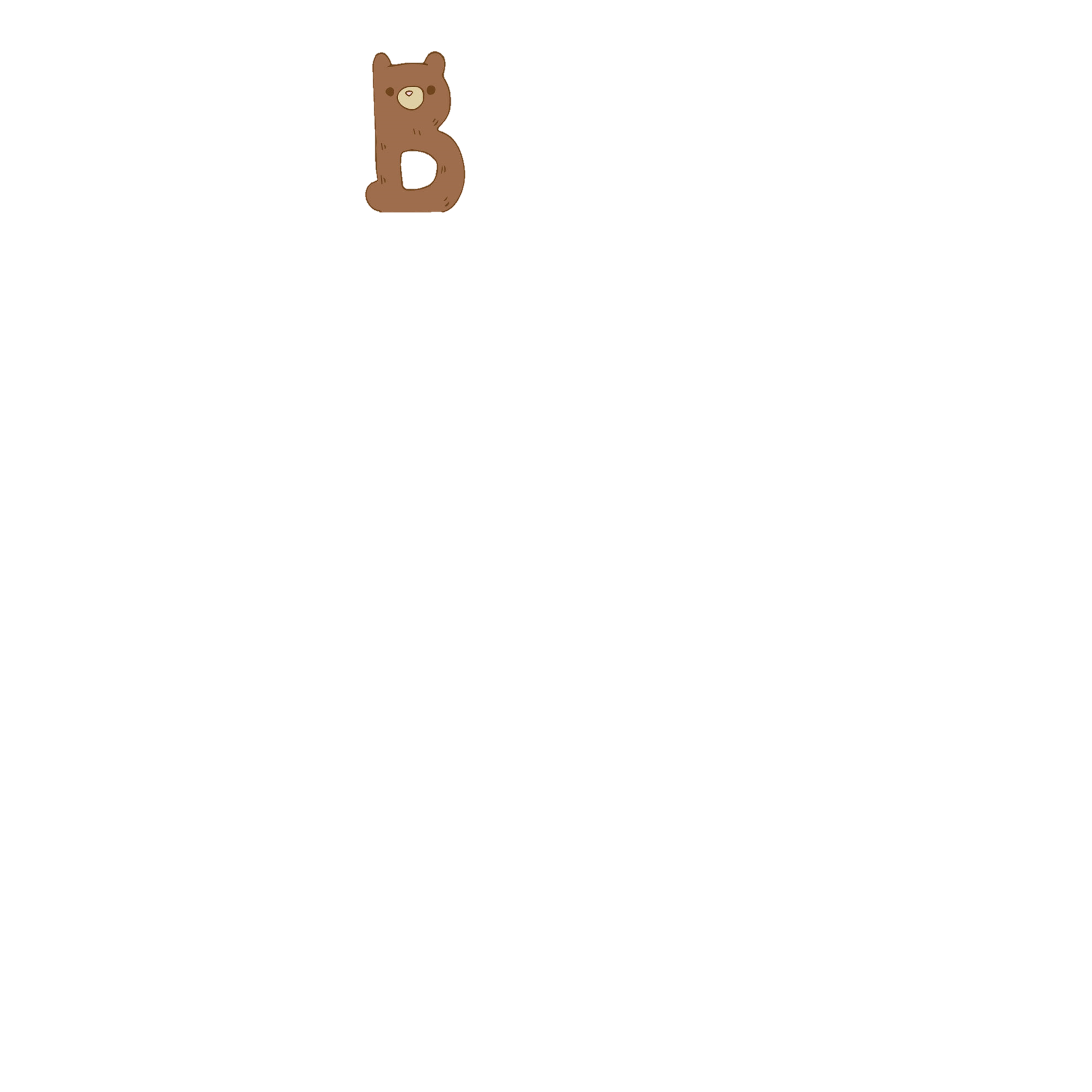 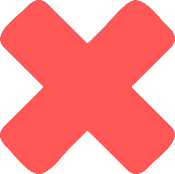 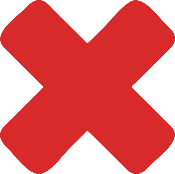 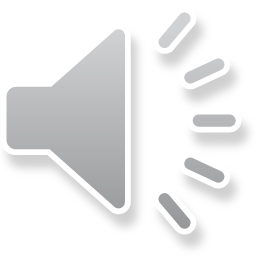 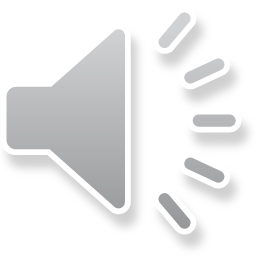 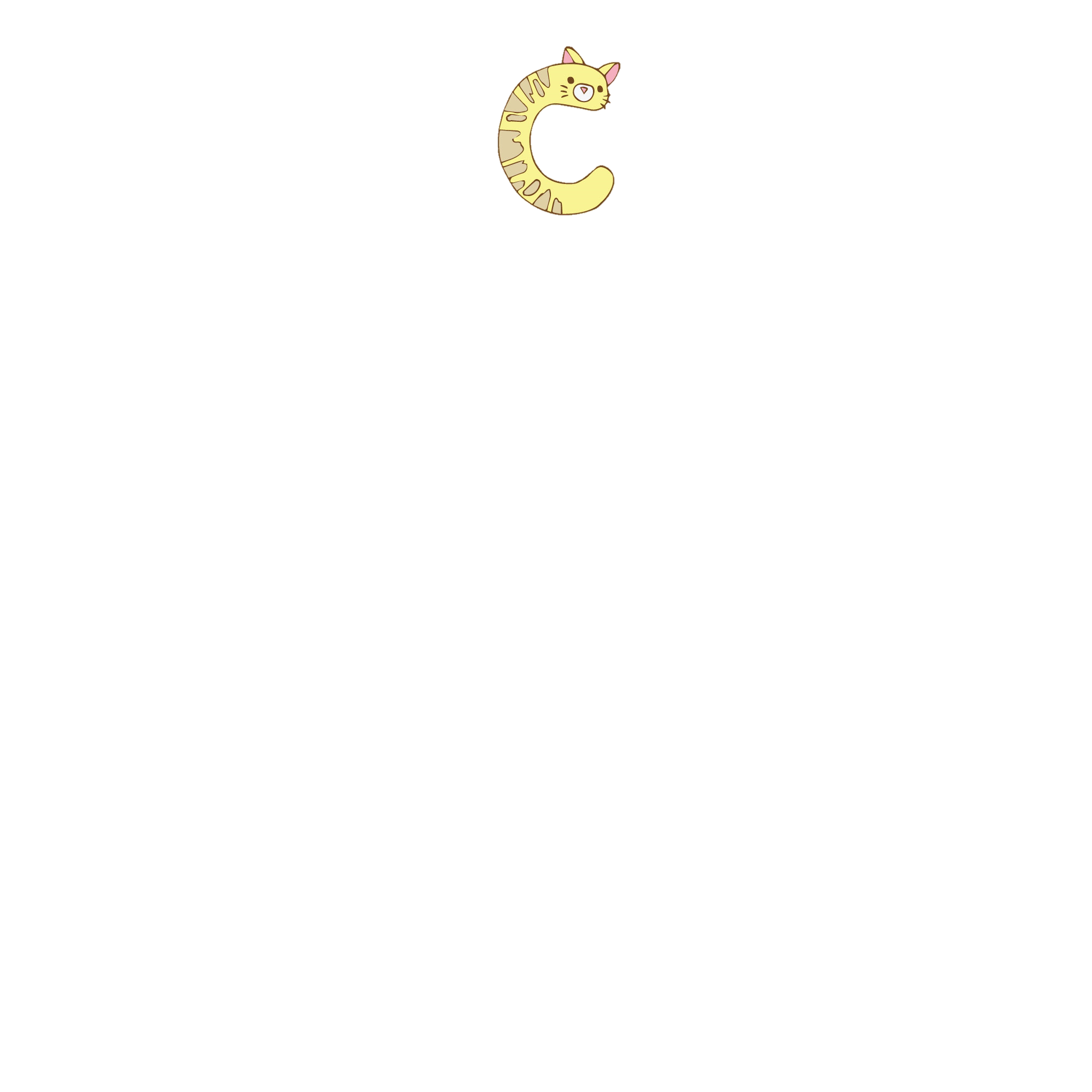 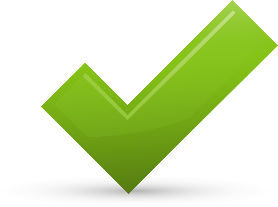 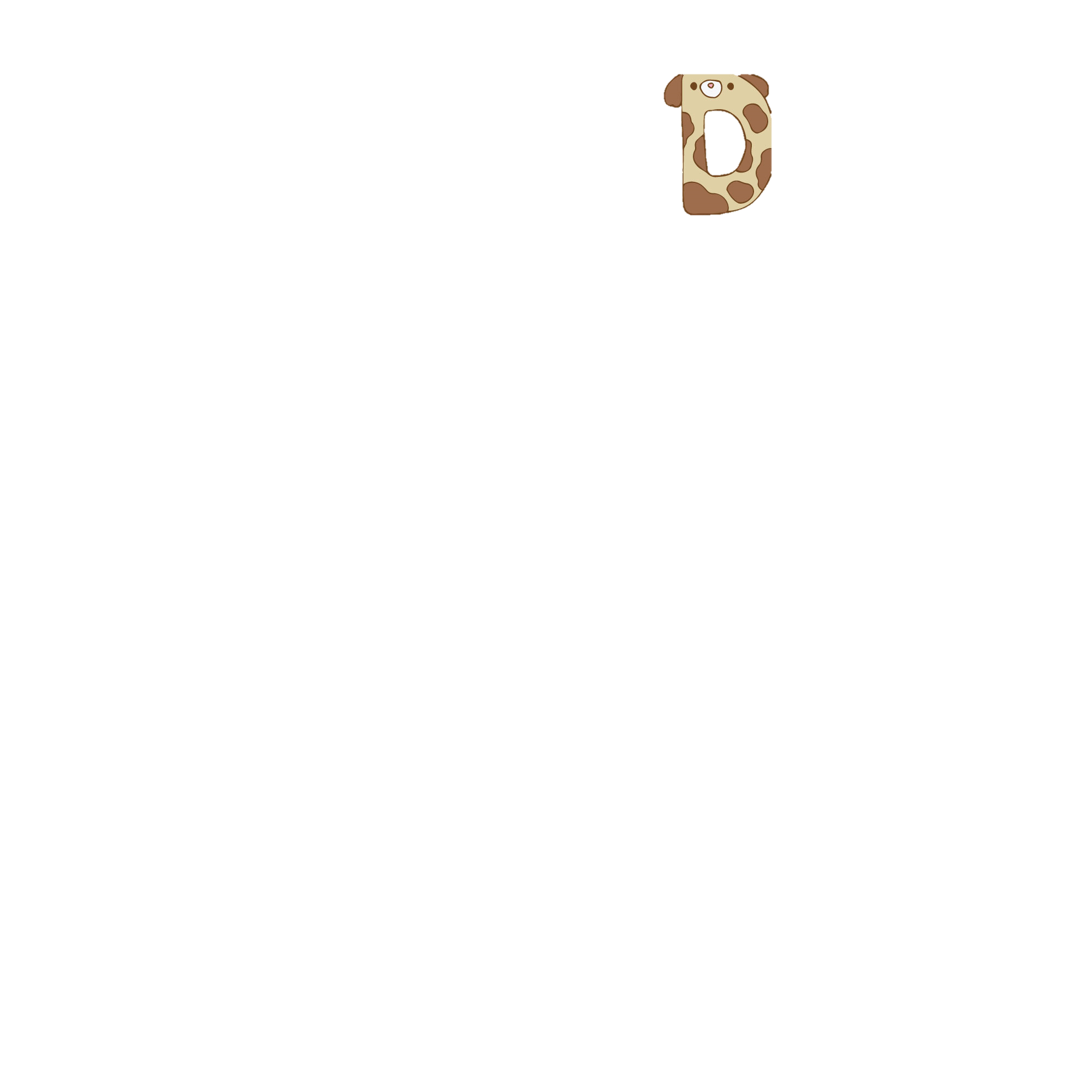 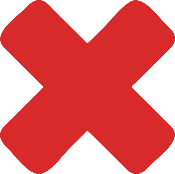 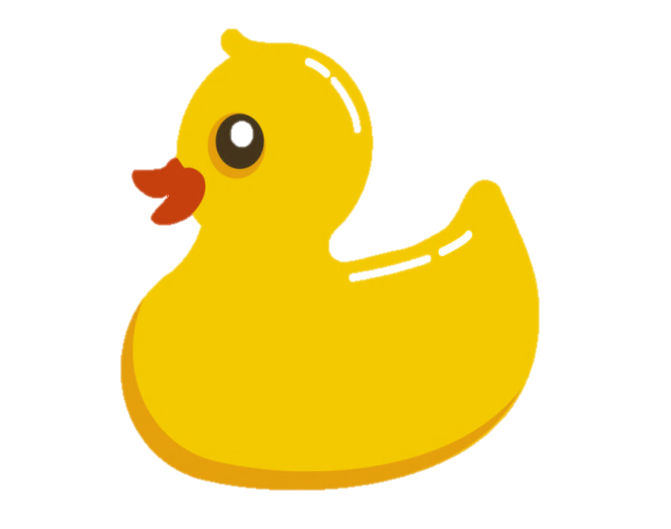 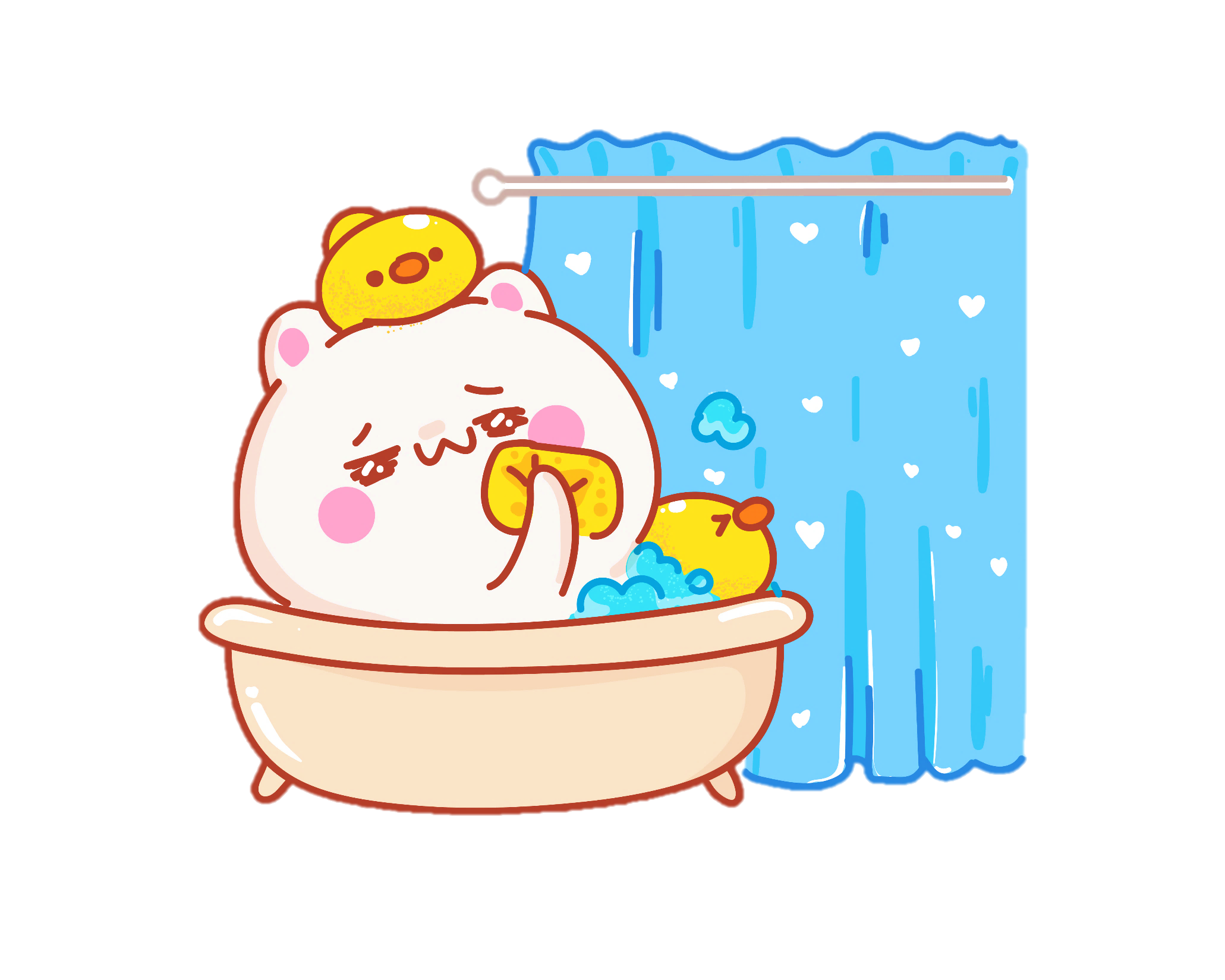 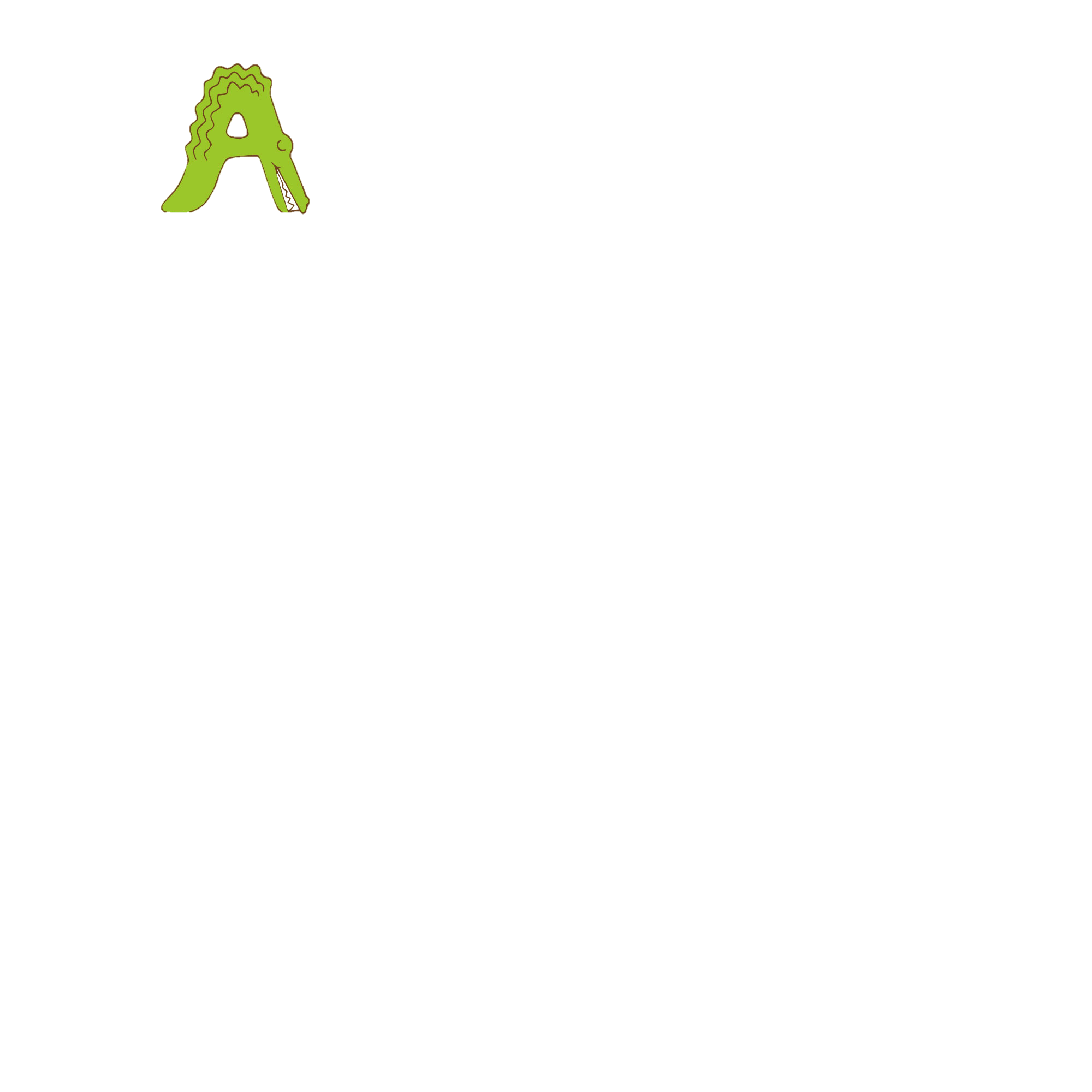 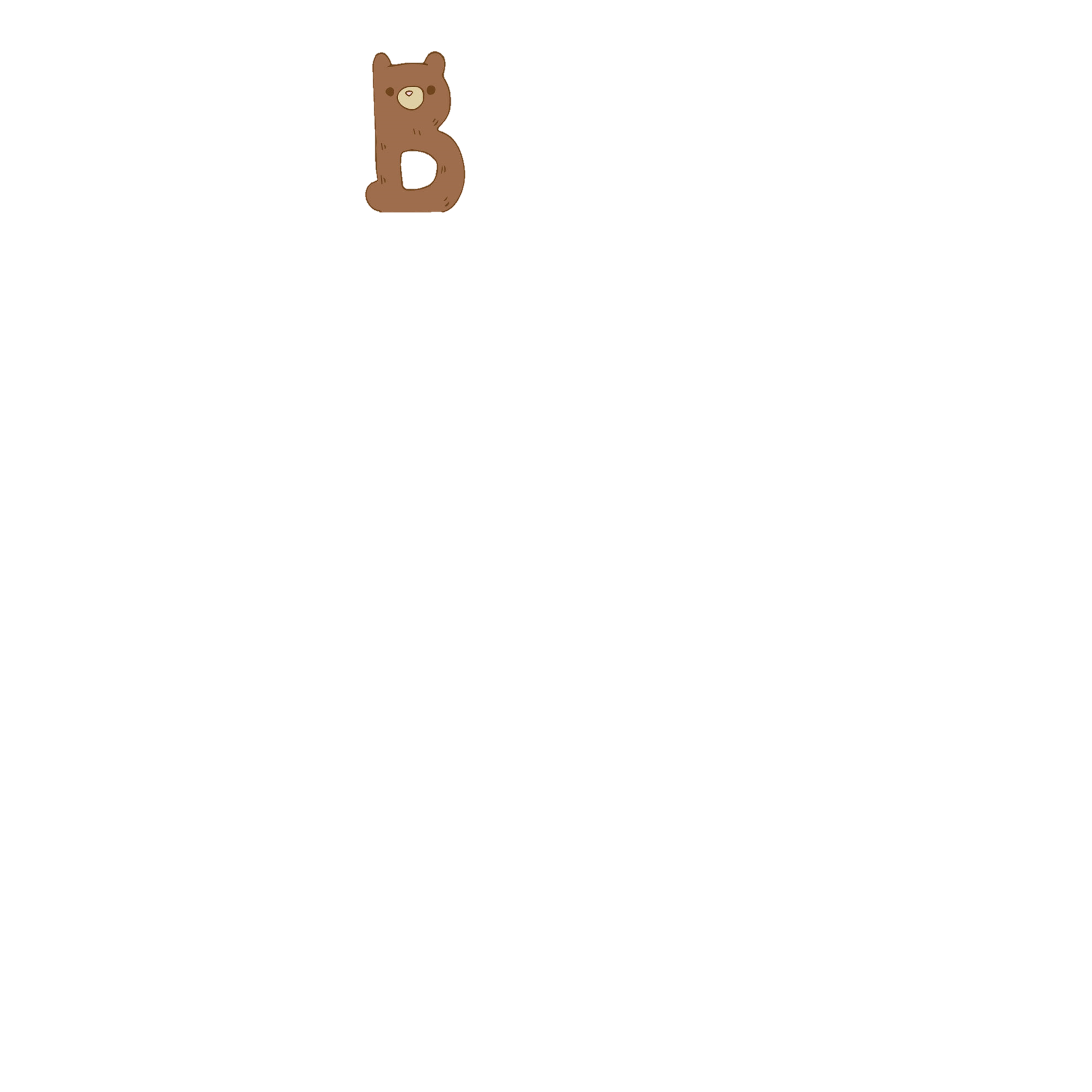 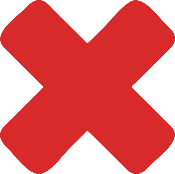 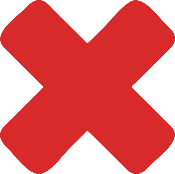 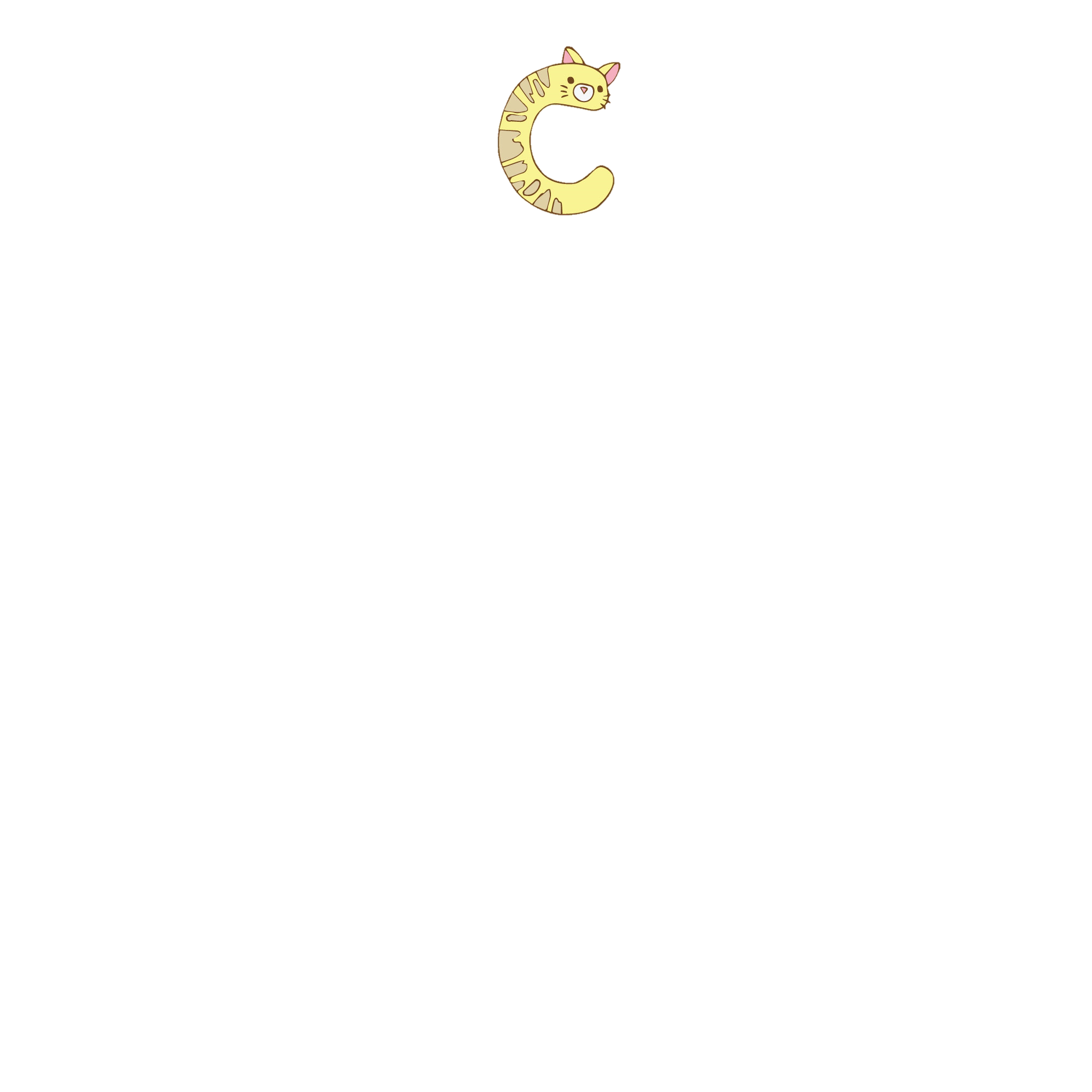 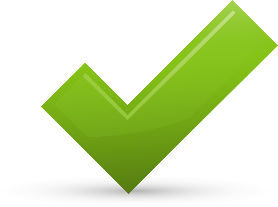 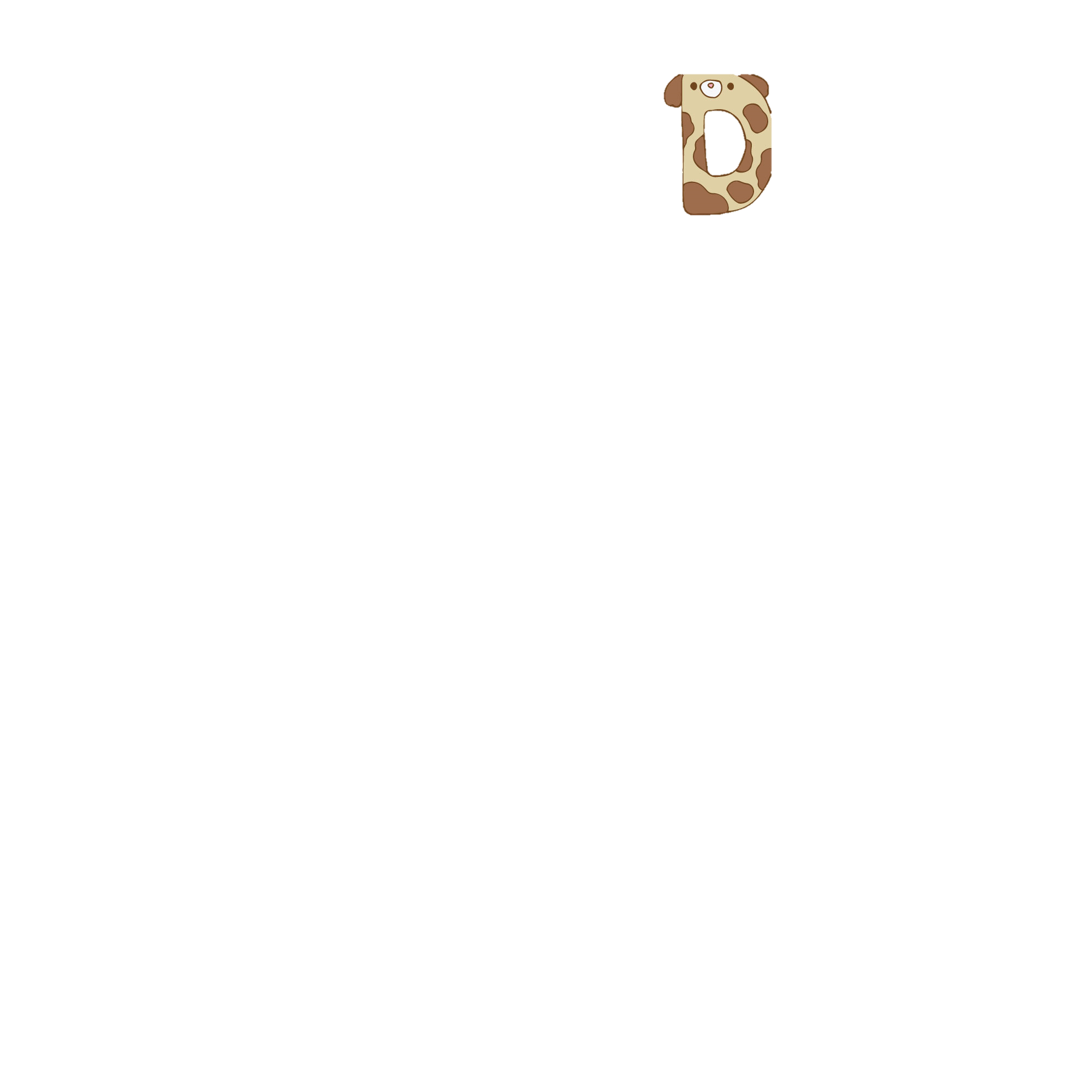 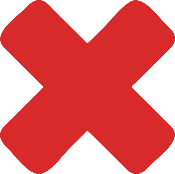 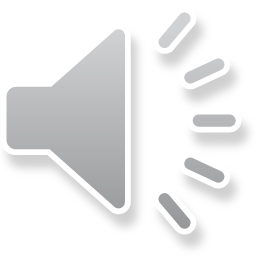 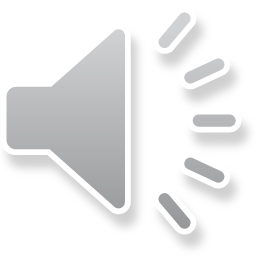 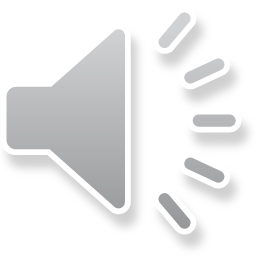 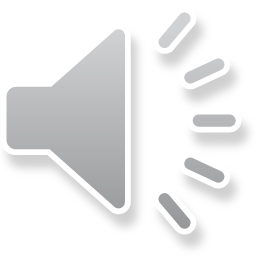 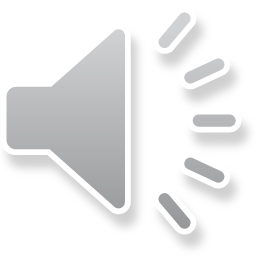 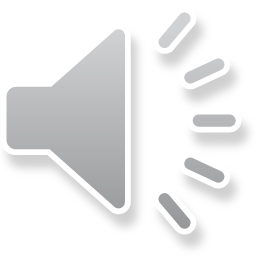 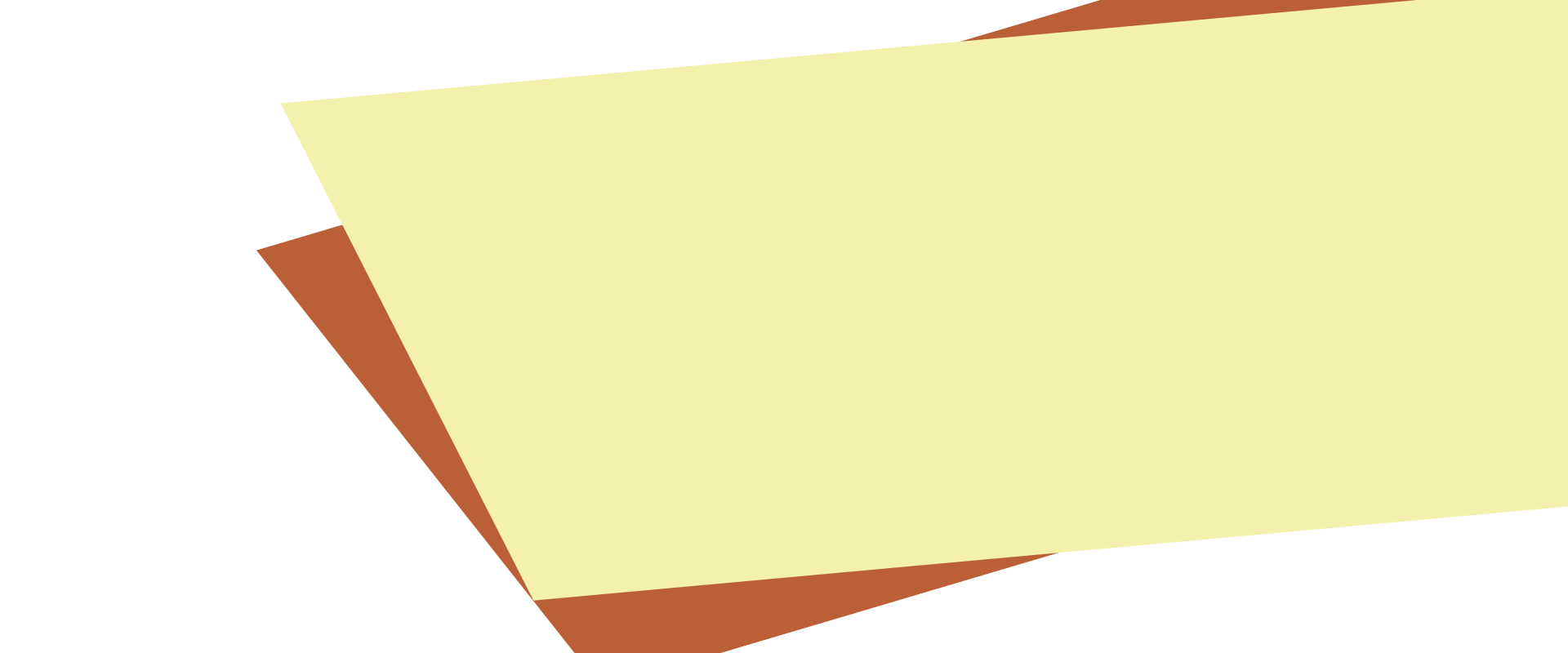 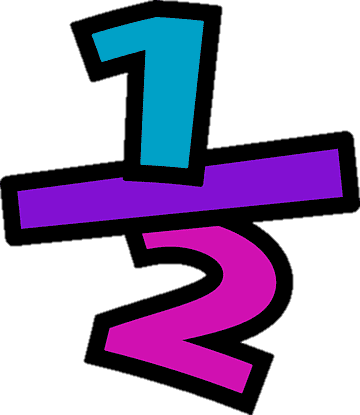 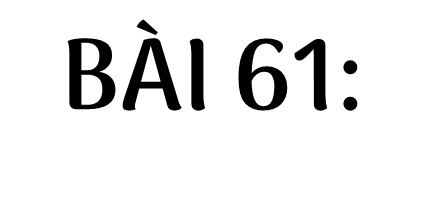 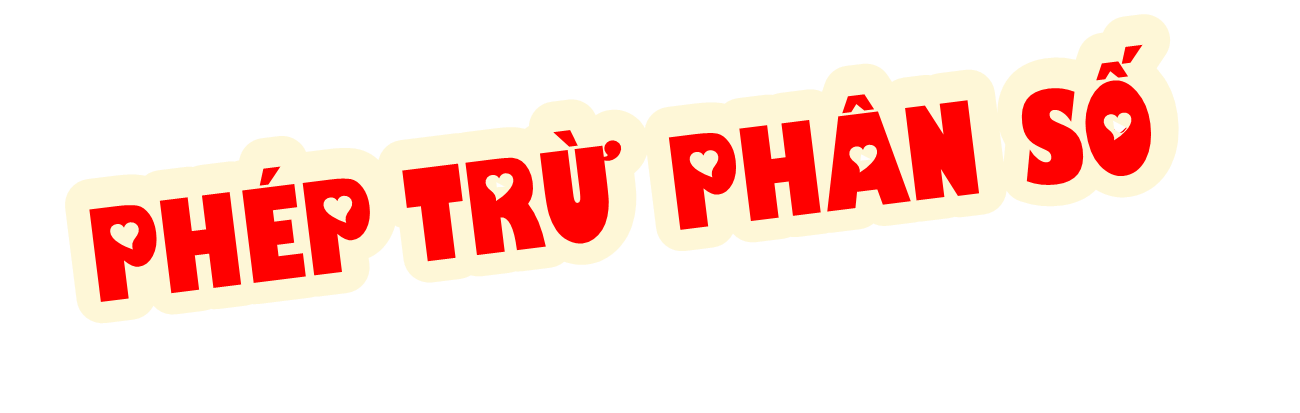 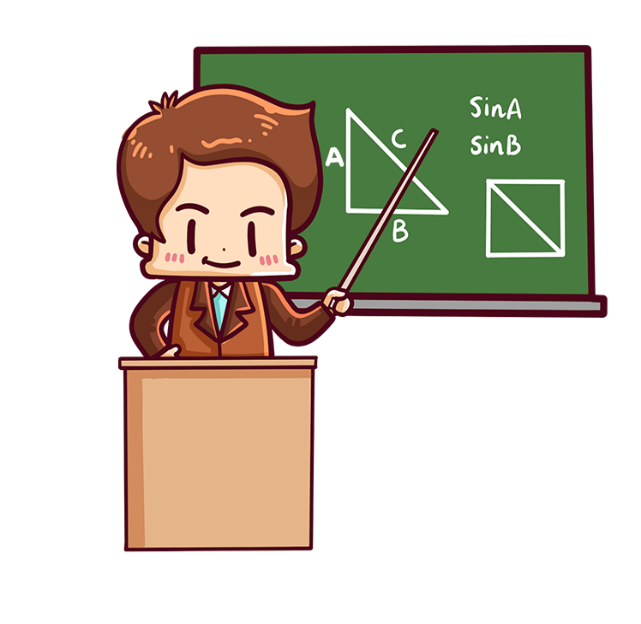 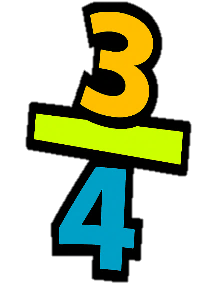 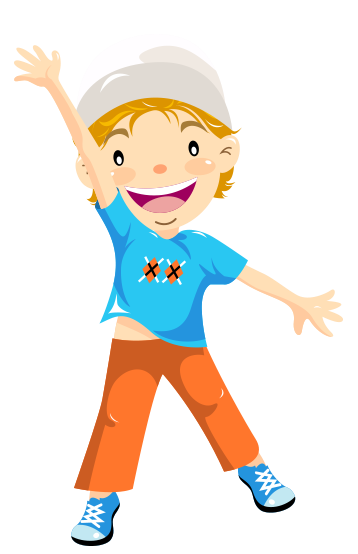 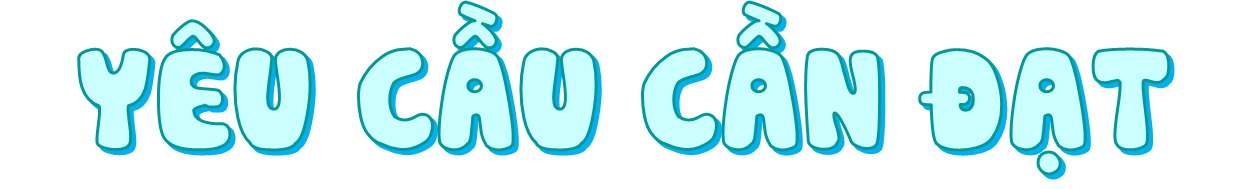 Thực hiện được phép trừ hai phân số cùng mẫu số.
Thực hiện được phép trừ phân số tương ứng với các hình ảnh đã cho .
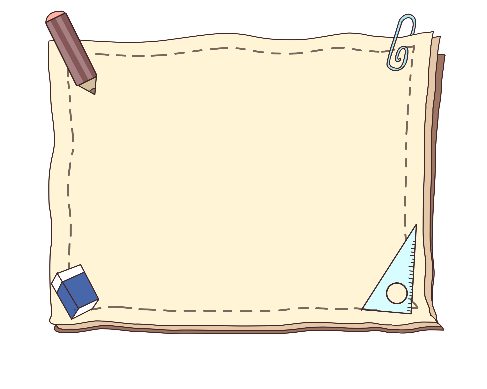 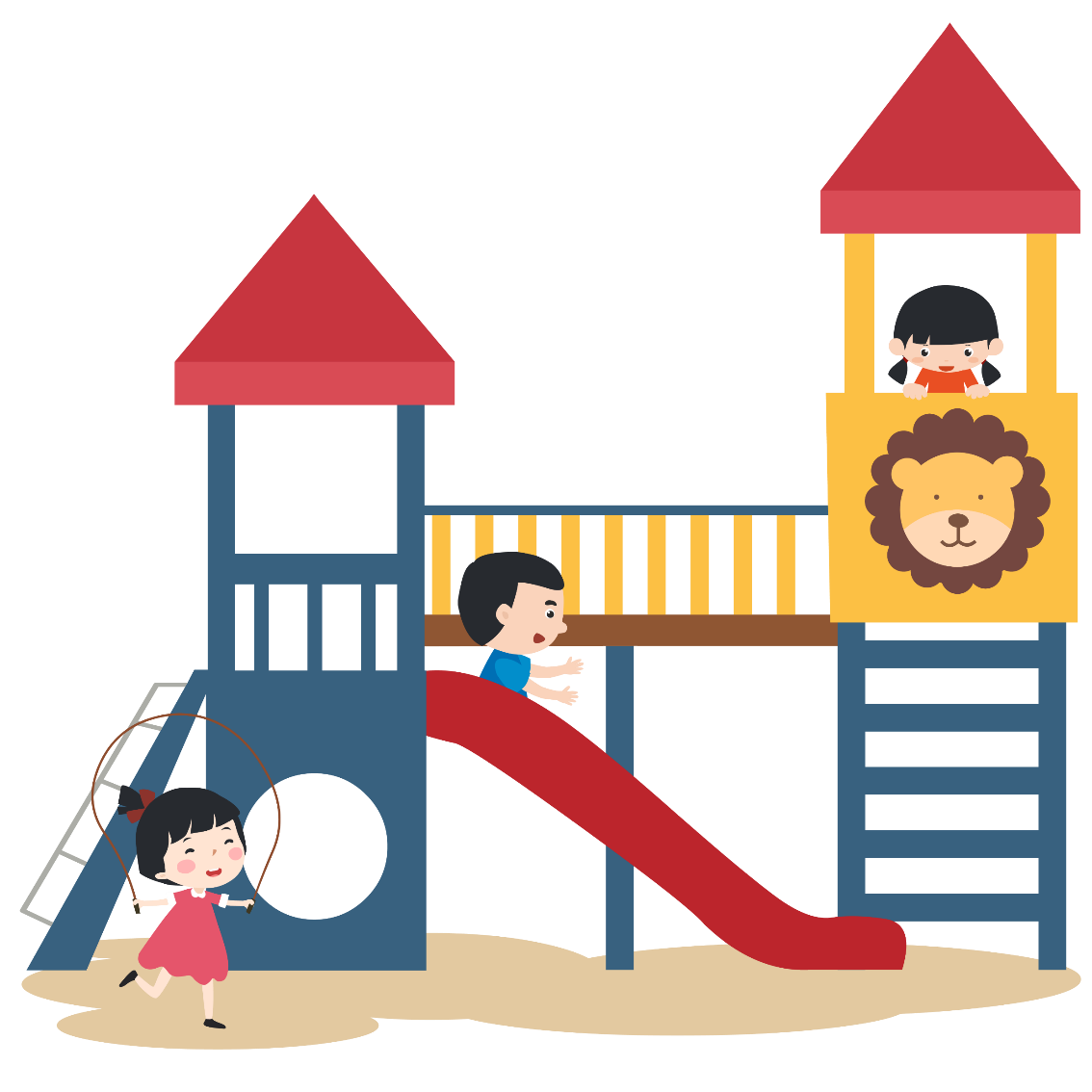 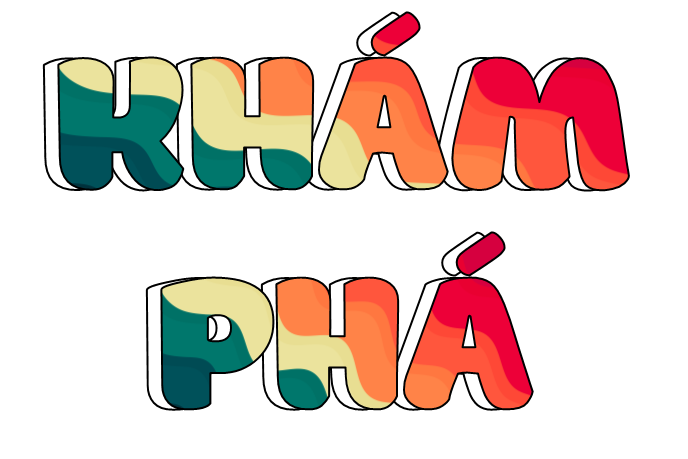 Trừ hai phân số có cùng mẫu số
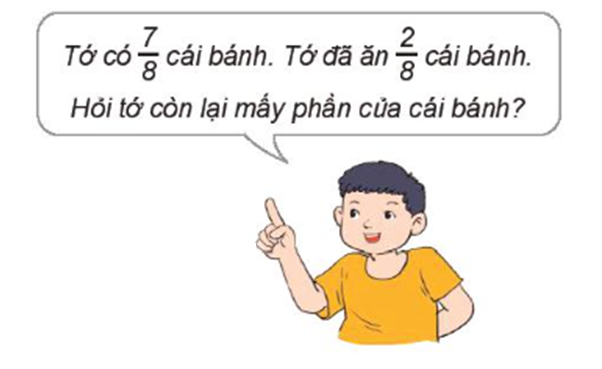 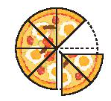 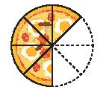 Muốn trừ hai phân số cùng mẫu số, ta trừ tử số của phân số thứ nhất cho tử số của phân số thứ hai và giữ nguyên mẫu số.
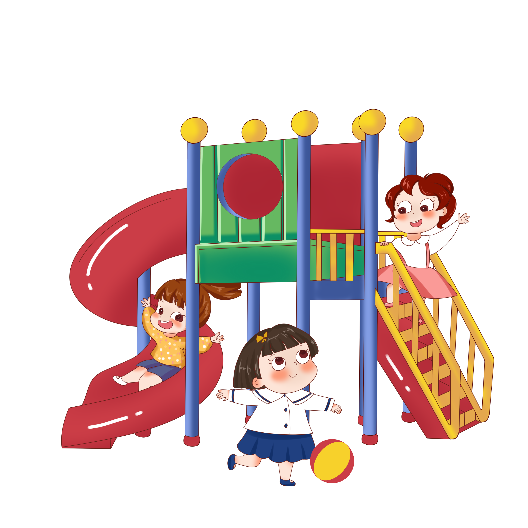 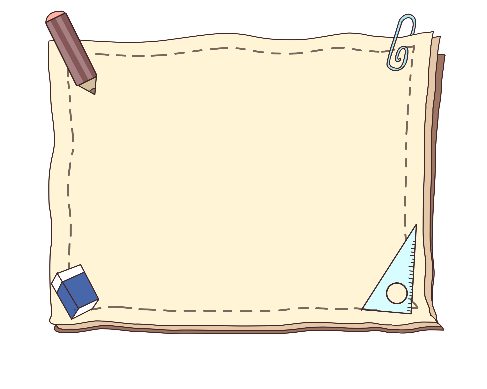 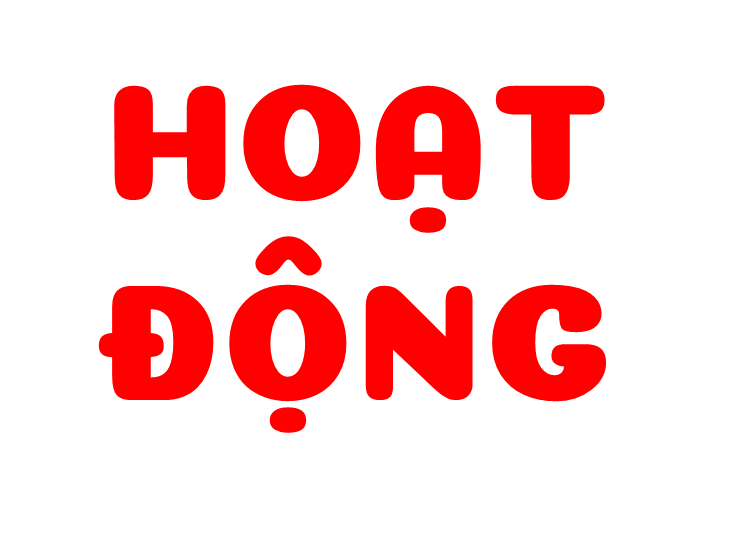 Tính
1
Viết phép tính thích hợp với mỗi hình (theo mẫu).
Viết phép tính thích hợp với mỗi hình (theo mẫu).
2
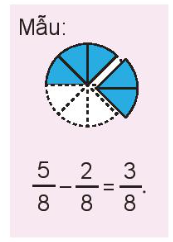 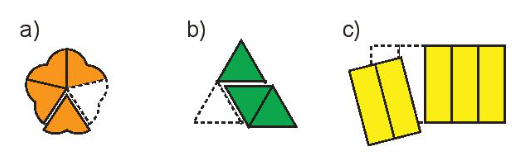 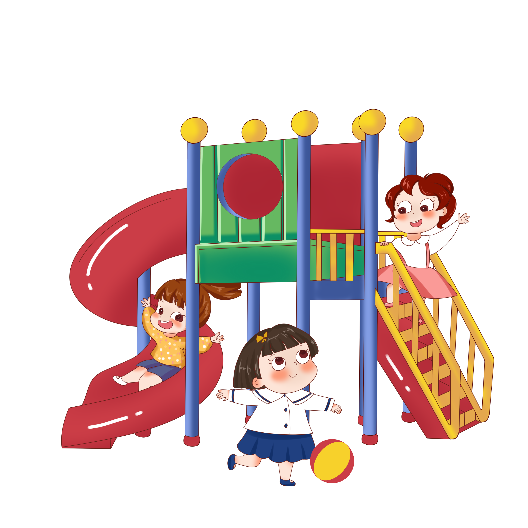 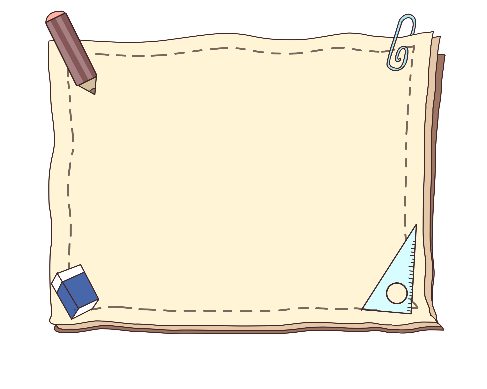 VẬN DỤNG
Chơi cùng Sonic
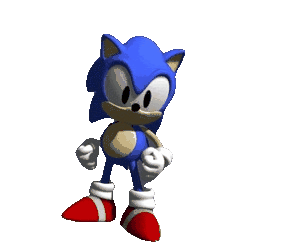 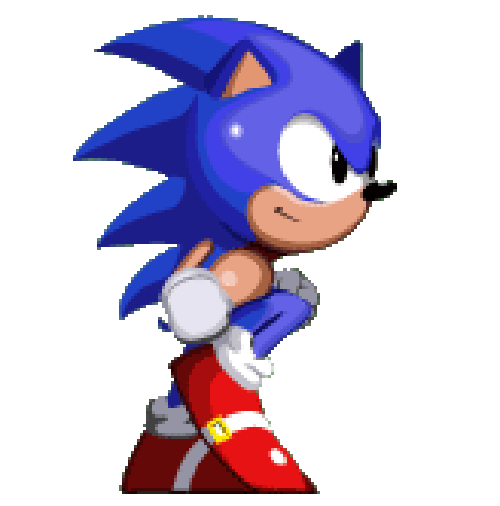 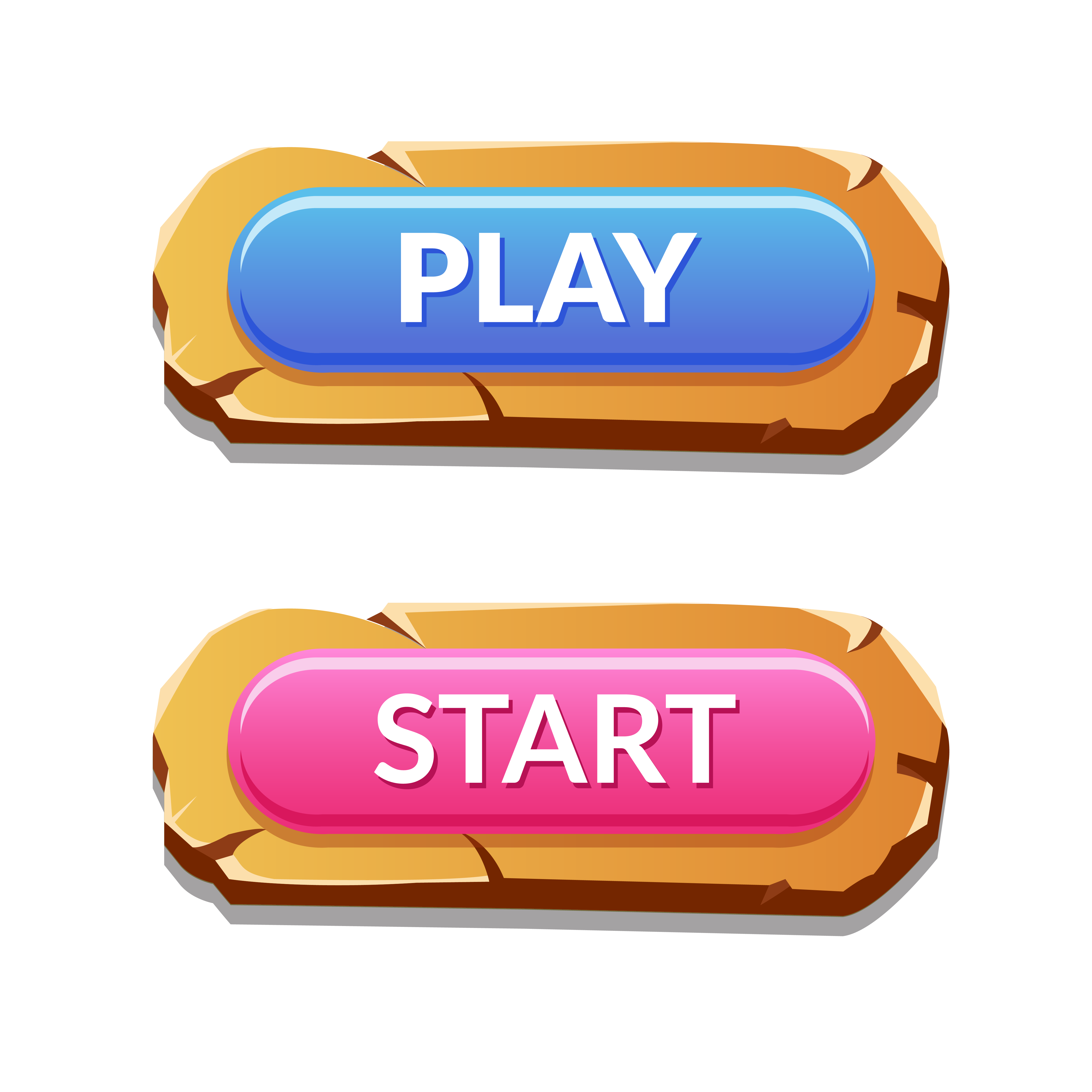 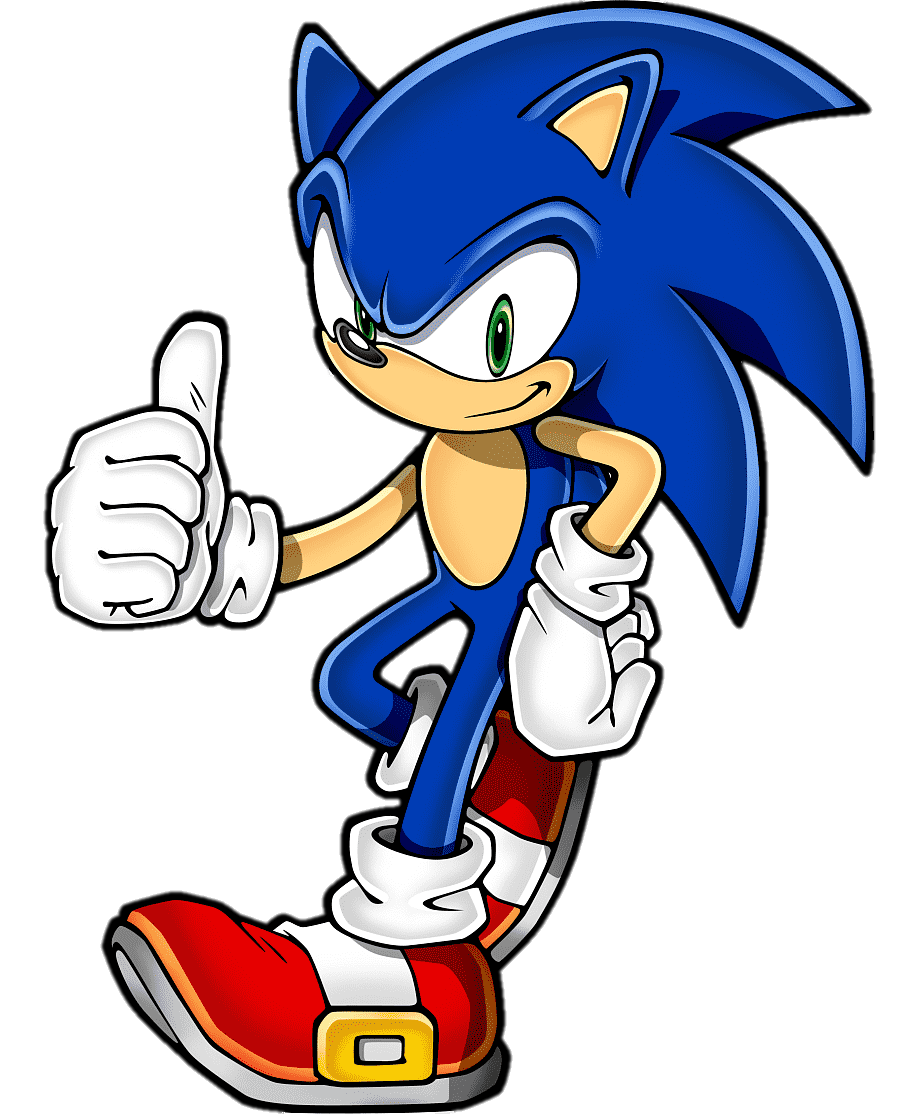 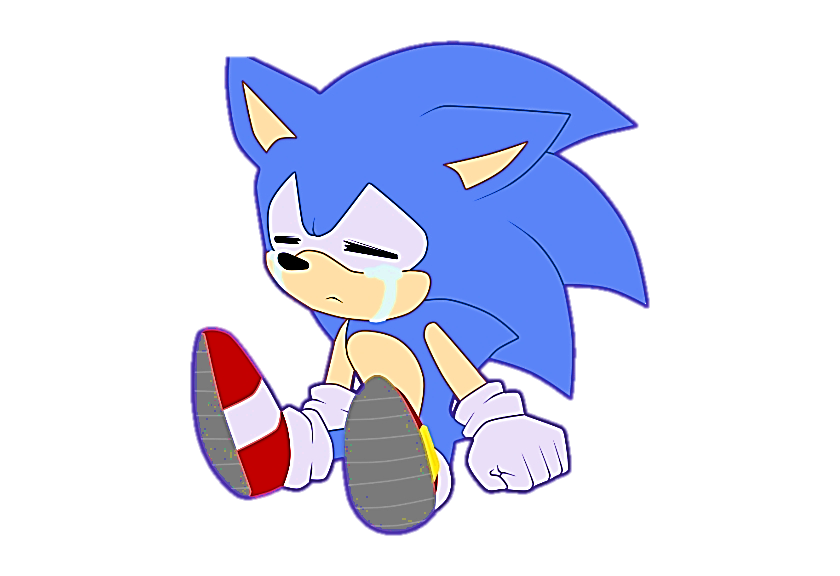 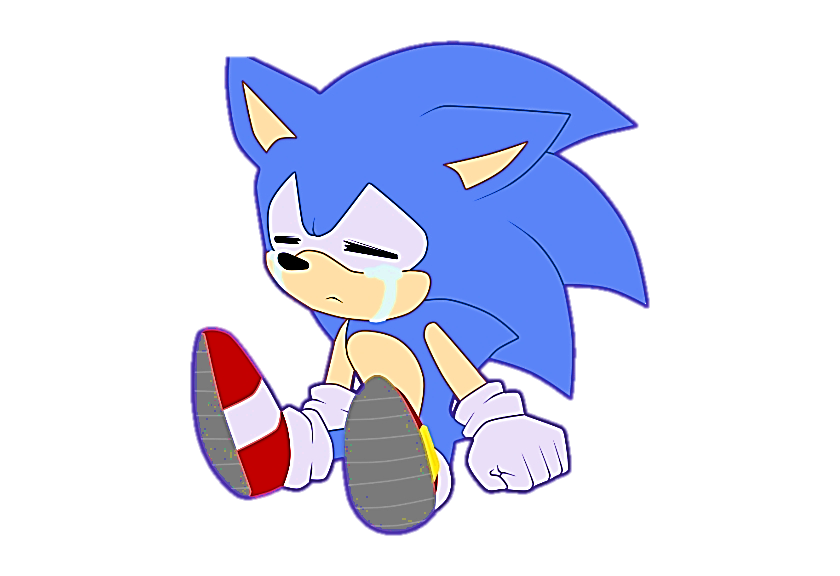 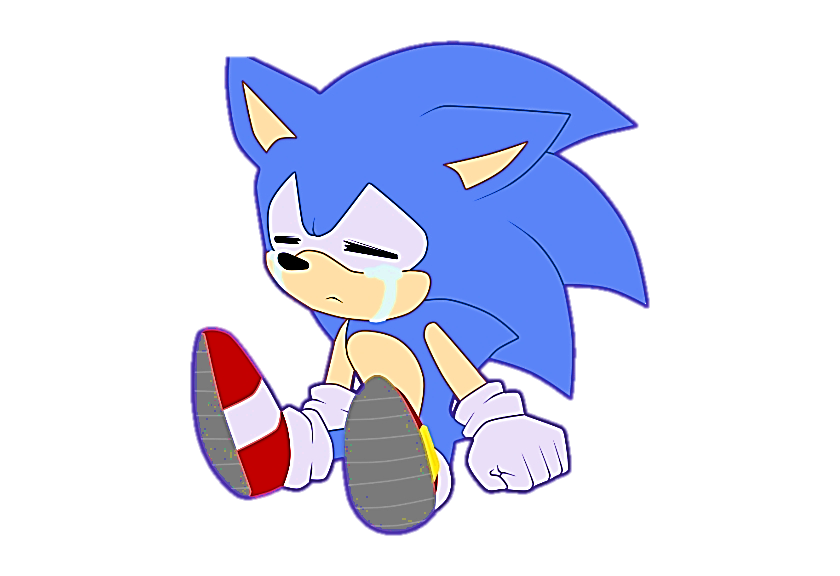 A. 2
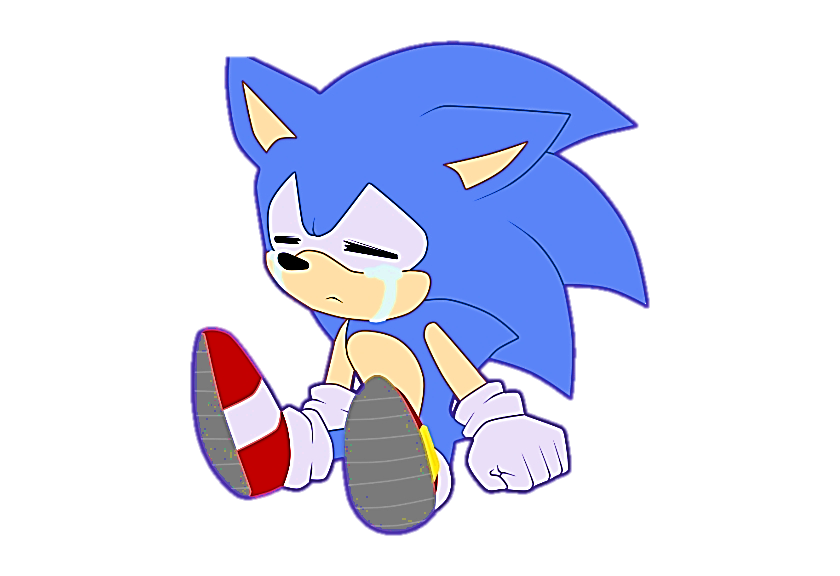 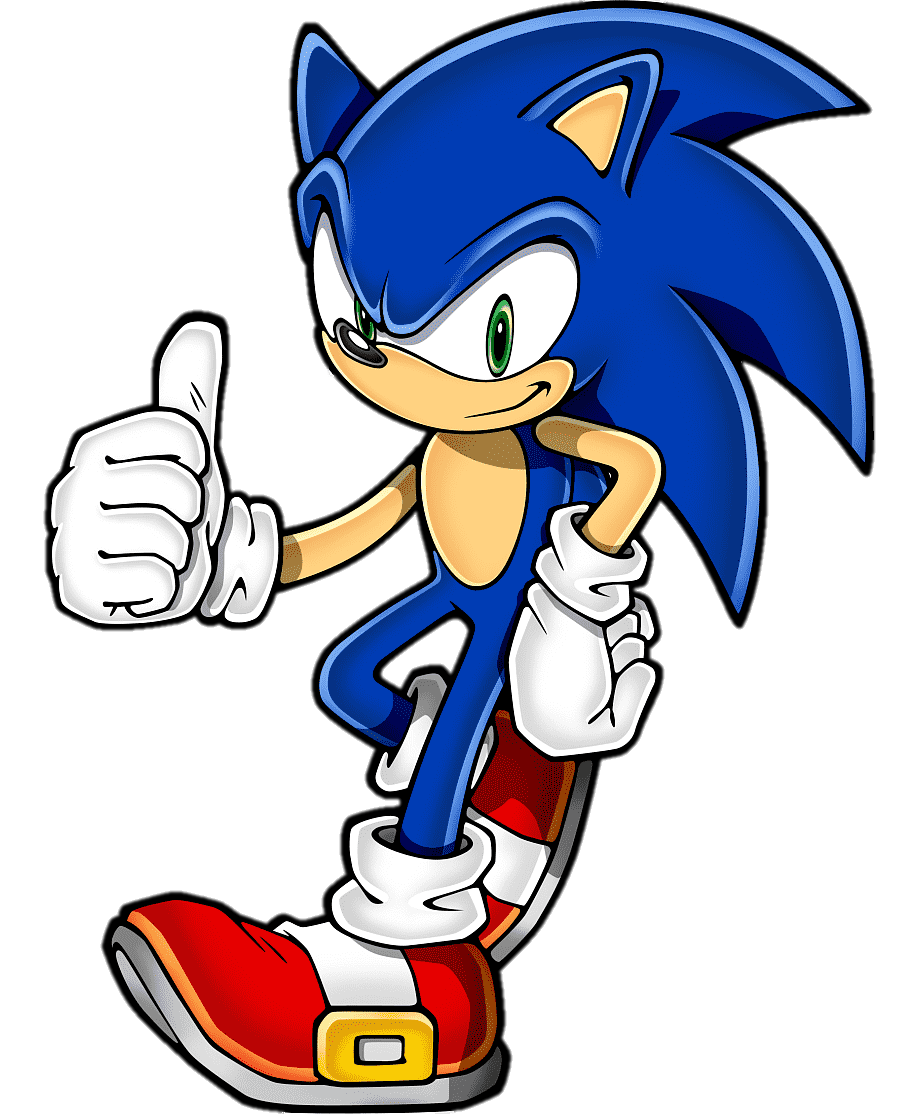 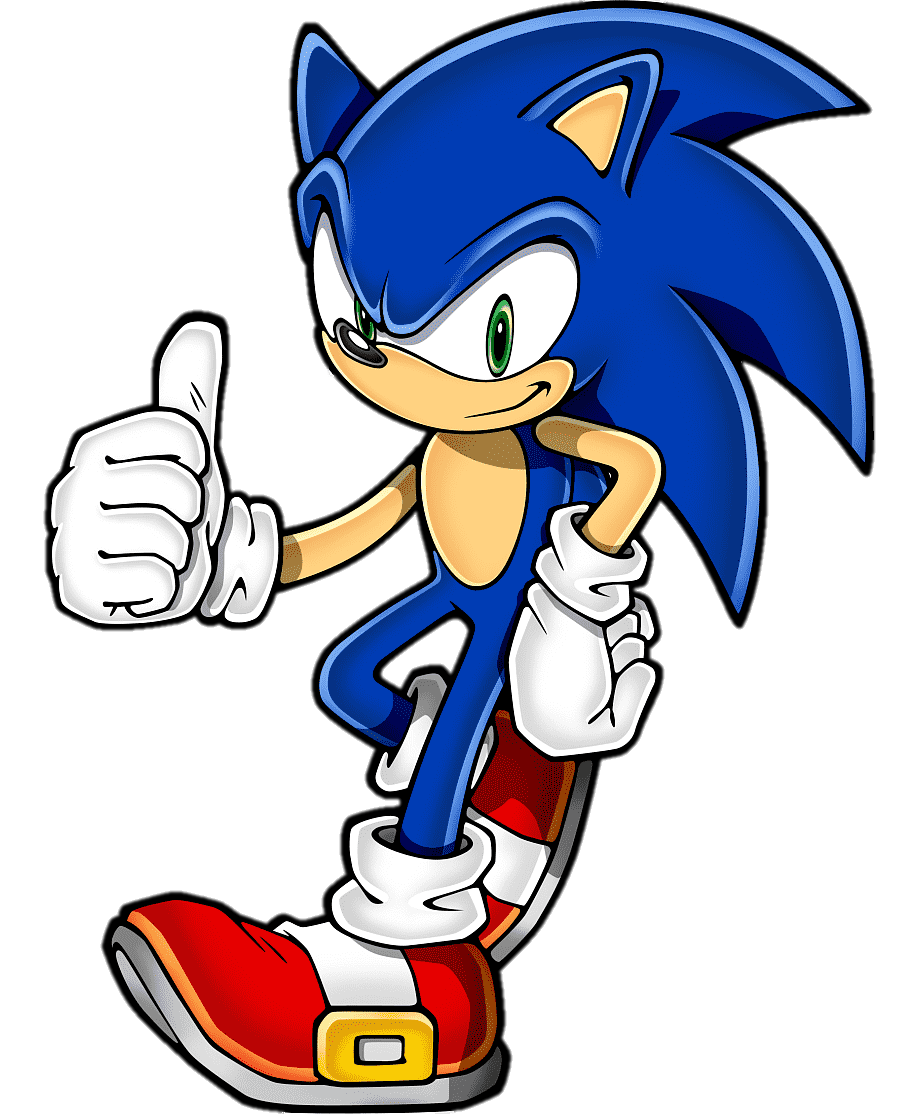 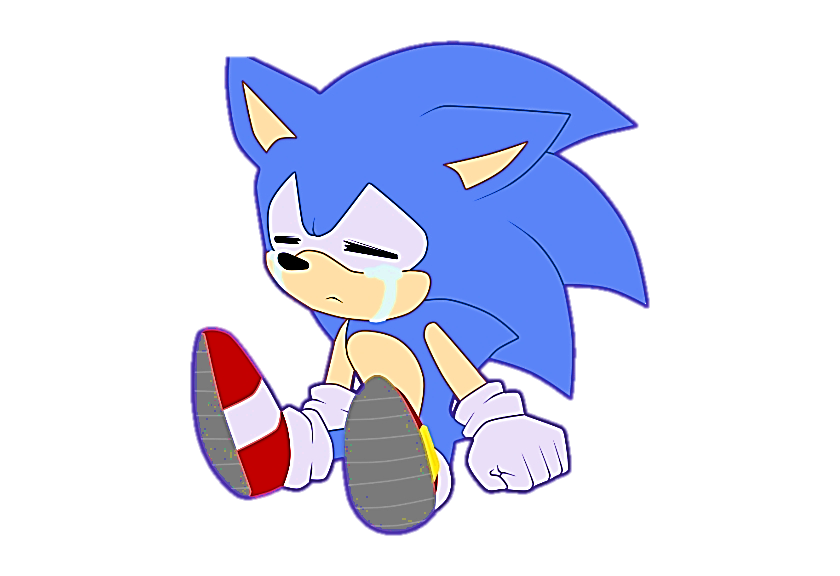 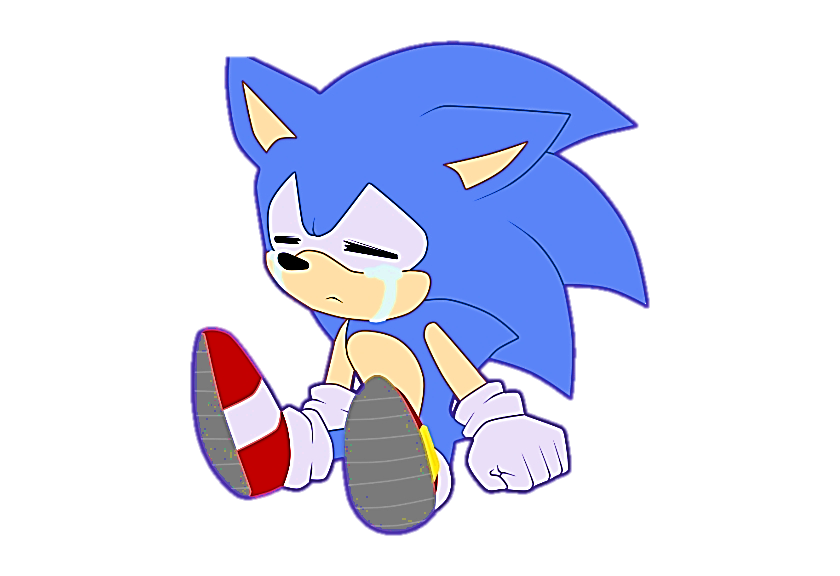 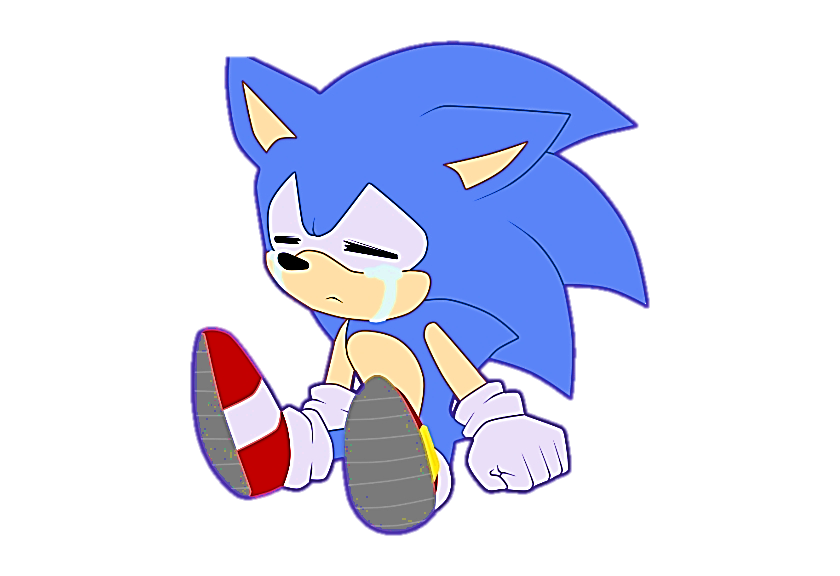 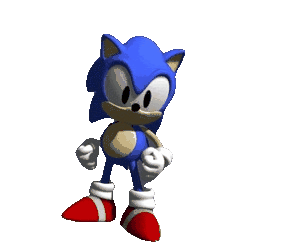 Chiến thắng
20
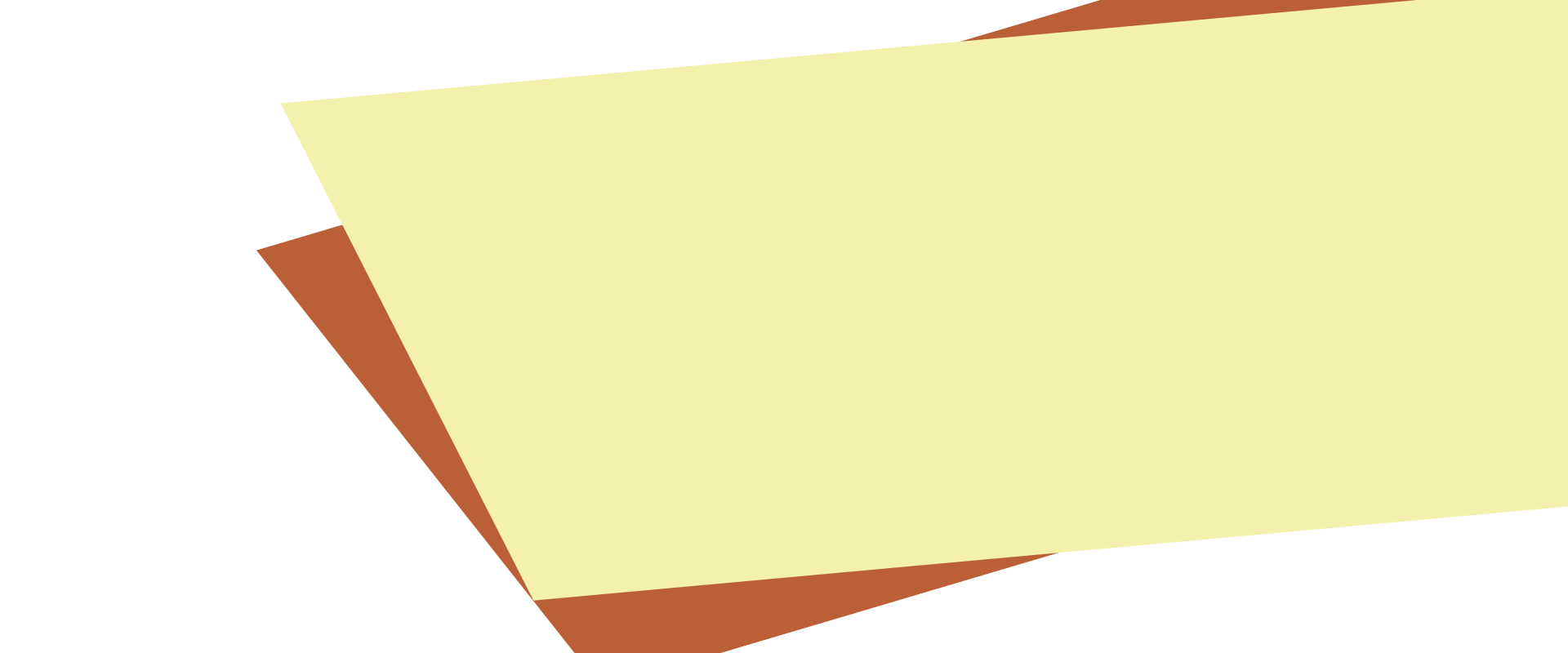 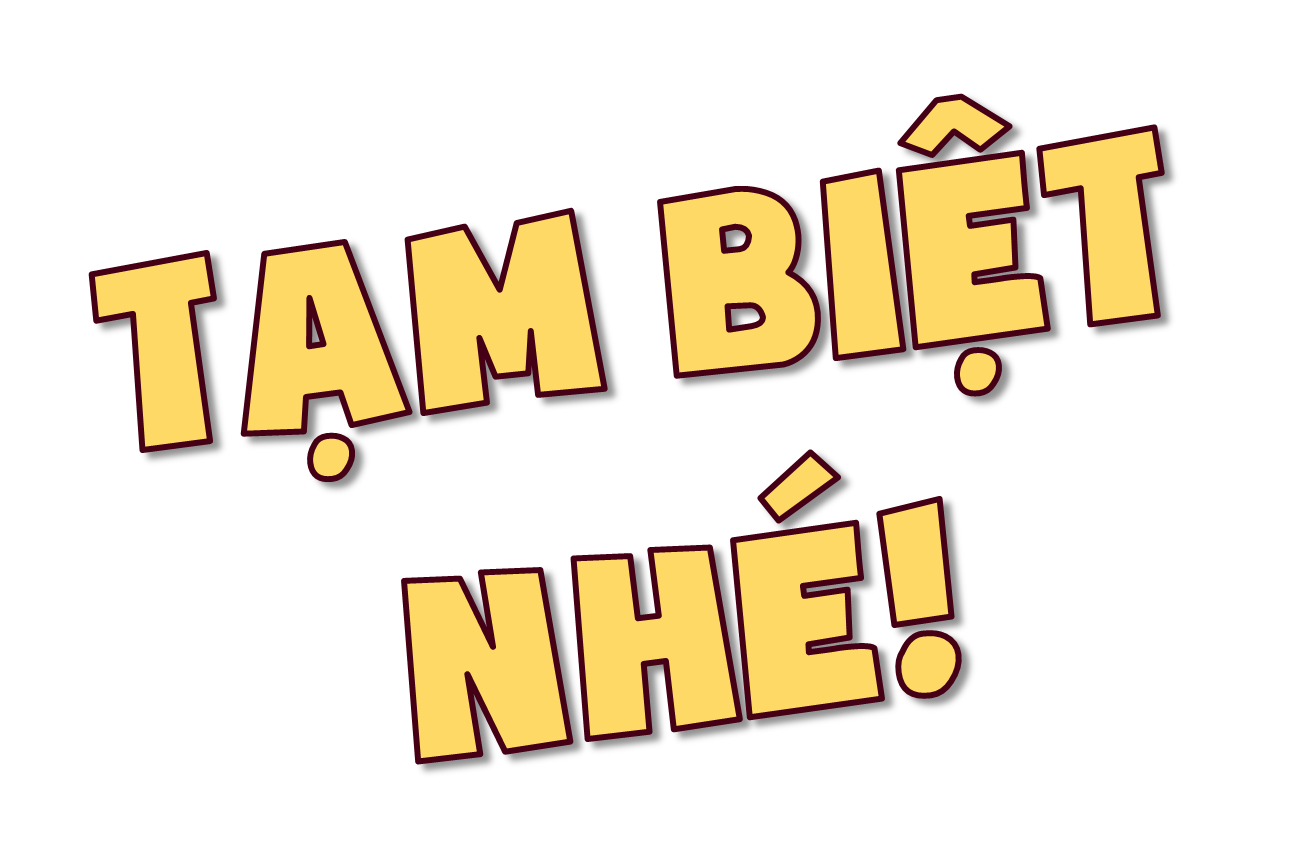 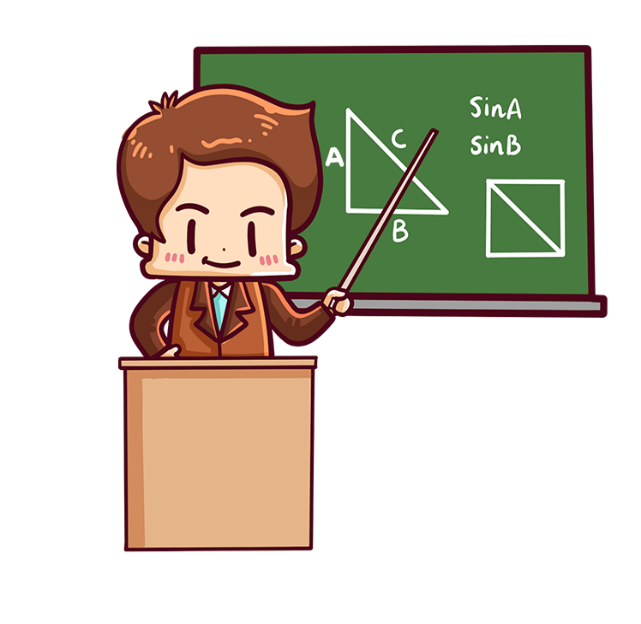 LỜI CẢM ƠN
	Chân thành cảm ơn quý thầy cô đã sử dụng tài liệu. Mong quý thầy cô sử dụng tài liệu nội bộ và không chia sẻ đi các trang mạng xã hội nhé!
	Mong rằng tài liệu này sẽ giúp quý thầy cô gặt hái được nhiều thành công trong sự nghiệp trồng người.
	Lớp 5 tới em có tiếp tục soạn Kết nối tri thức và Cánh diều. Rất mong được đồng hành cùng quý thầy cô tới hết lớp 5.
	Trong quá trình soạn bài có lỗi nào mong quý thầy cô phản hồi lại Zalo hoặc FB giúp em.
Zalo duy nhất của em: 0972.115.126 (Hương Thảo). Các nick khác ngoài nick này đều là giả mạo.
Facebook: https://www.facebook.com/huongthaoGADT